Digger Derrick Operator Training
The Institute for Safety in Powerline Construction
© Copyright by the Institute for Safety in Powerline Construction3504 Parliament Ct. Alexandria, LA 71303All rights reserved.This material or any part thereofmay not be reproduced in any formwithout the written permission of theInstitute for Safety in Powerline Construction
Objectives
Upon completion of this lesson, the trainee will understand:
basic attention signage associated with a digger derrick
the basic parts of a digger derrick
daily maintenance requirements for working on a digger derrick
the hand signals associated with the proper operation of a digger derrick
some of the basic safety issues associated with a digger derrick
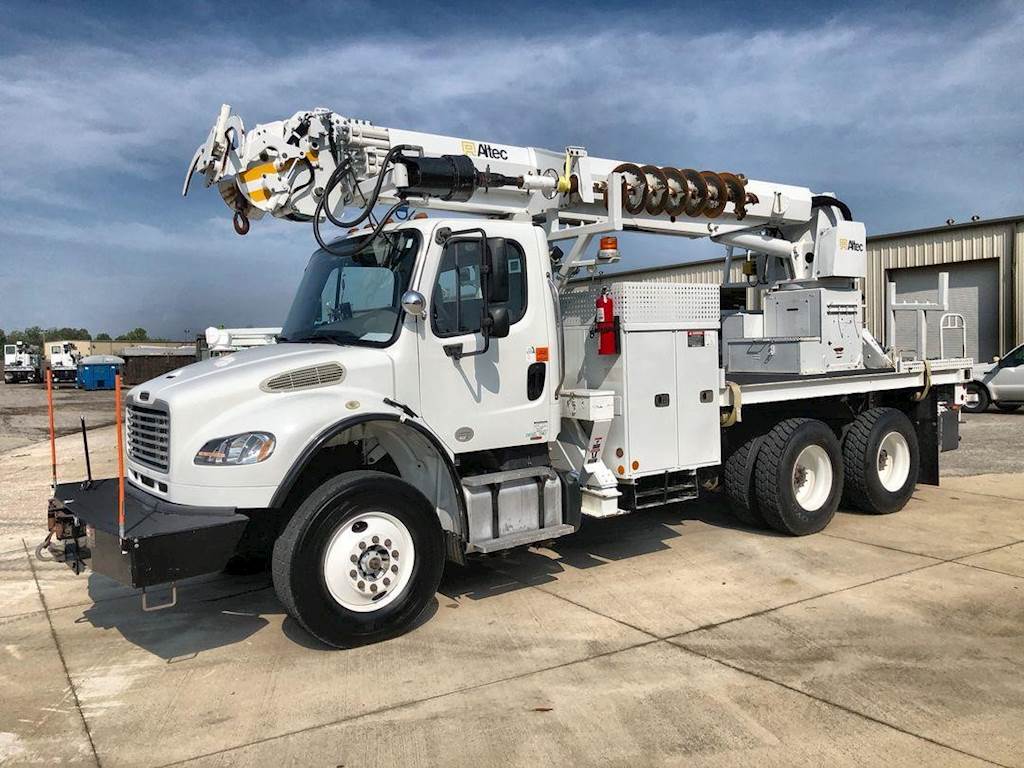 Outline
Safety Statements
Definitions
Parts of the Digger Derrick
Daily Inspection
Hand Signals
Job Safety Analysis
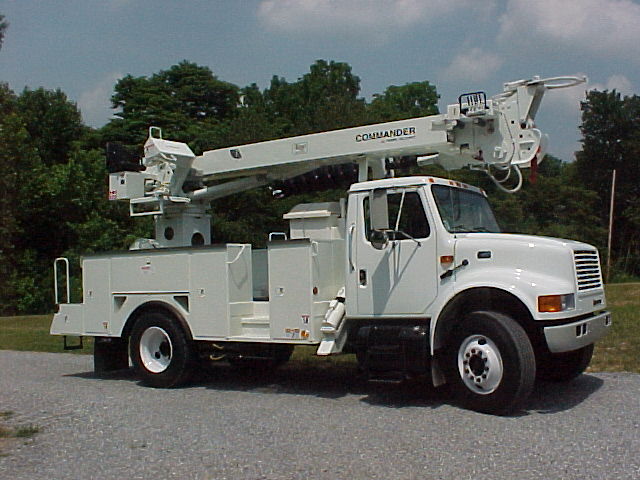 DefinitionOSHA 1910.181
A derrick is an apparatus consisting of a mast or equivalent member held at the head by guys or braces, with or without a boom, for use with a hoisting mechanism and operating ropes.
Your Safety Manual
In the absence of any specific rule or regulation in this manual, the regulations and requirements of OSHA, ANSI or ASTM, National Electric Safety Code, State, County, and local shall be followed. (Latest edition)
Each employee must share the responsibility for their own personal safety and that of fellow employees. It shall be the duty of each employee to read, understand and comply with the provisions of this safety manual that pertains to their work.
Failure to do so will be considered willful violation of safety rules and cause for disciplinary action up to and including termination. It shall be the duty of the immediate supervisor or person in charge to require all employees to comply with safety rules and no ensure that safe work practices are being carried out.
Employees must be trained and familiar with safety related work practices, rules, procedures and other requirements relating to their work.
Supervisor's responsibility shall be to maintain a safe work environment free of recognized hazards for employees working under their supervisors.
It is the responsibility of all supervisors regardless of title or classification to require all employees working under their direction to comply with all applicable safety rules and safe work practices, whether or not covered by the provisions of this safety manual.
Your Safety Manual
It shall be the responsibility of the supervisors and person in charge to see that:
All working conditions are safe.
All tools and equipment are in good condition, carefully inspected, and meet industry standards.
Work is carried out in accordance with the safety procedures outlined in this manual.
No one shall be permitted to do any work without using the proper safeguards against all hazards that might be encountered.
No employee shall be given a job, which, in the opinion of the person in charge, the employee is not capable of doing safely.
Someone shall be designated as "in charge" when two or more employees are working on the job.
The person in charge shall discuss the job with the crew before beginning the work and designate the proper method for the job and shall see that his instructions as followed.
New employees and employees transferred to their supervision receive proper training and instruction.
Your Safety Manual
It shall be the responsibility of each employee to provide:
Safety to self.
Safety to fellow employees.
Protection to the public.
Protection to cooperative property and the property of others.
Notice to their supervisor of an unsafe condition. Employee shall not start work without first calling the attention of the person in charge to those conditions.
All employees are expected to take an active part in the safety program. Suggestions by employees are always welcome and helpful in preventing accidents. Please pass your ideas on to your supervisor.
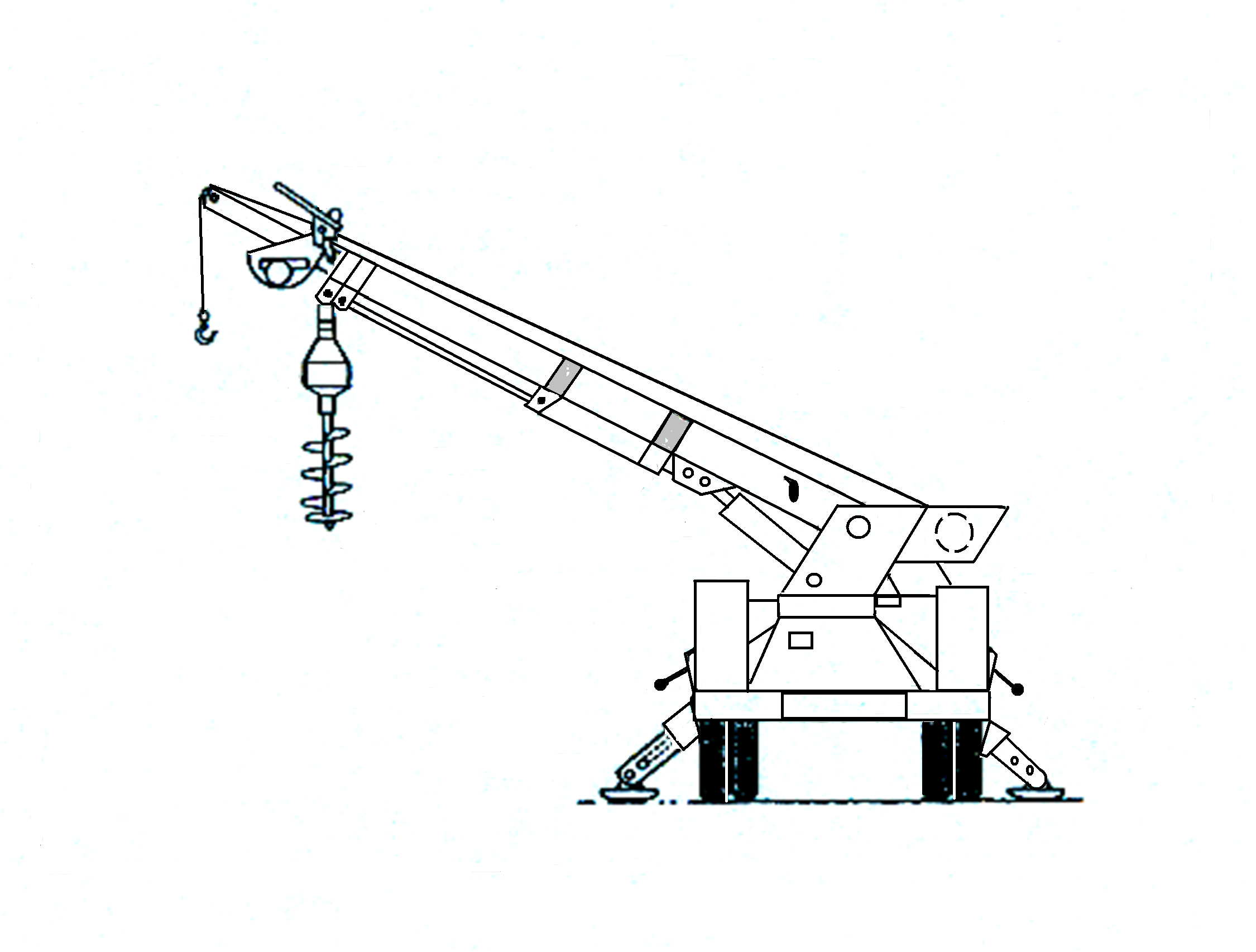 Parts of the Digger Derrick
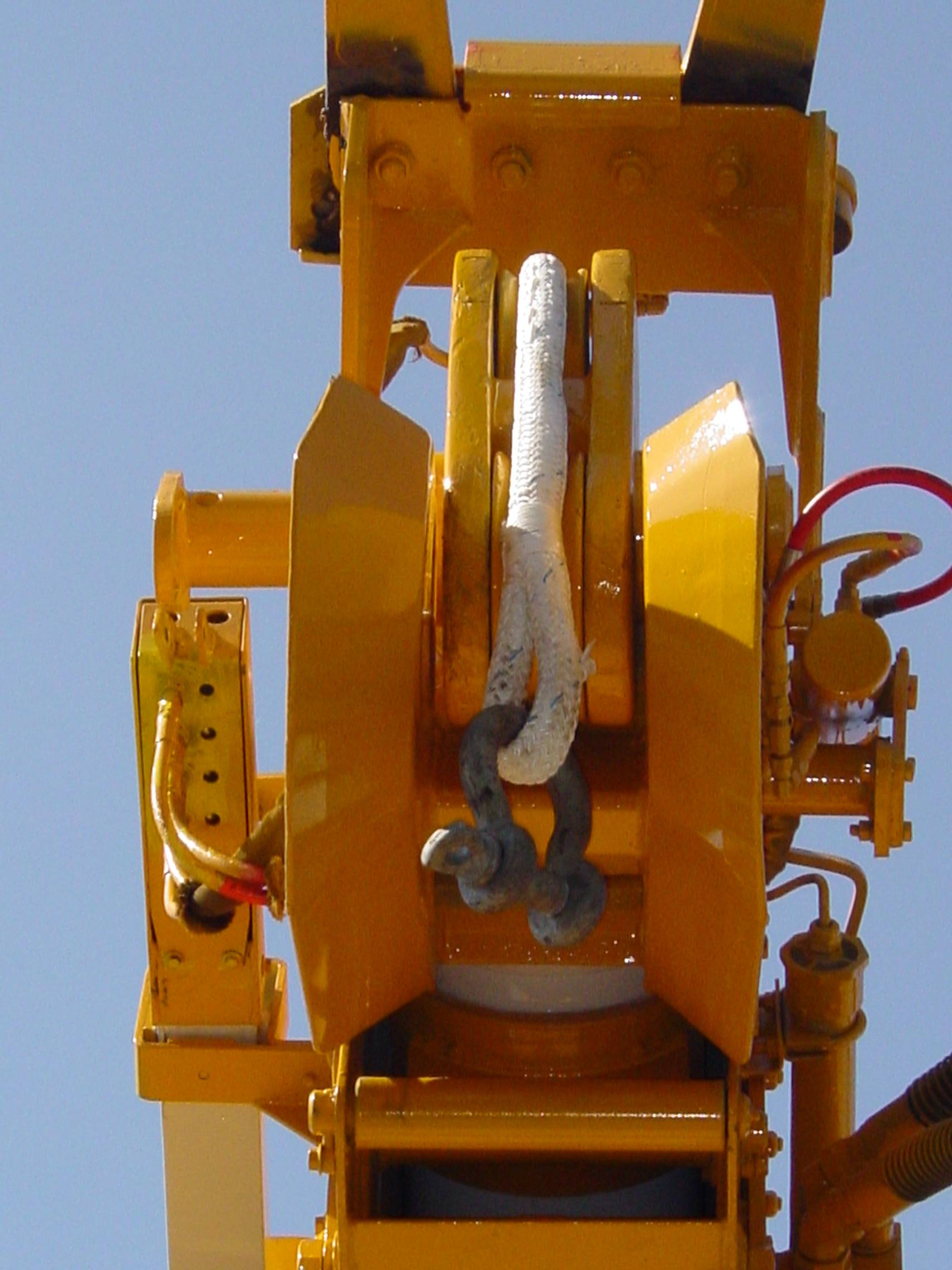 Parts of the Digger Derrick
Boom Tip Sheave
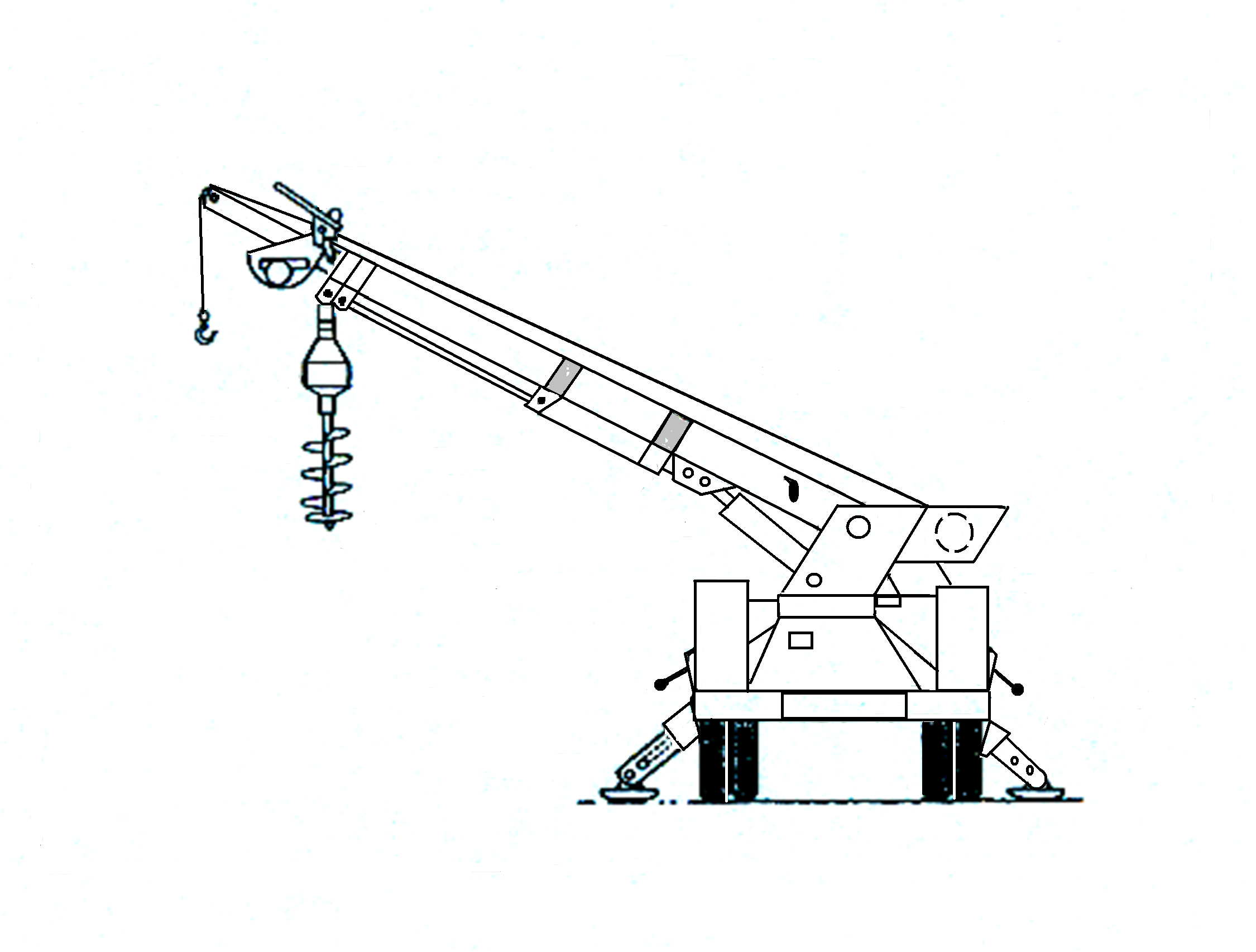 [Speaker Notes: The sheave in a digger derrick upper boom tip containing only one sheave, which carries the winch line as it travels from the winch to the load. 
The lower sheave in a digger derrick upper boom tip containing two sheaves, which carries the winch line as it travels from the upper sheave (boom tip idler sheave) to the load.]
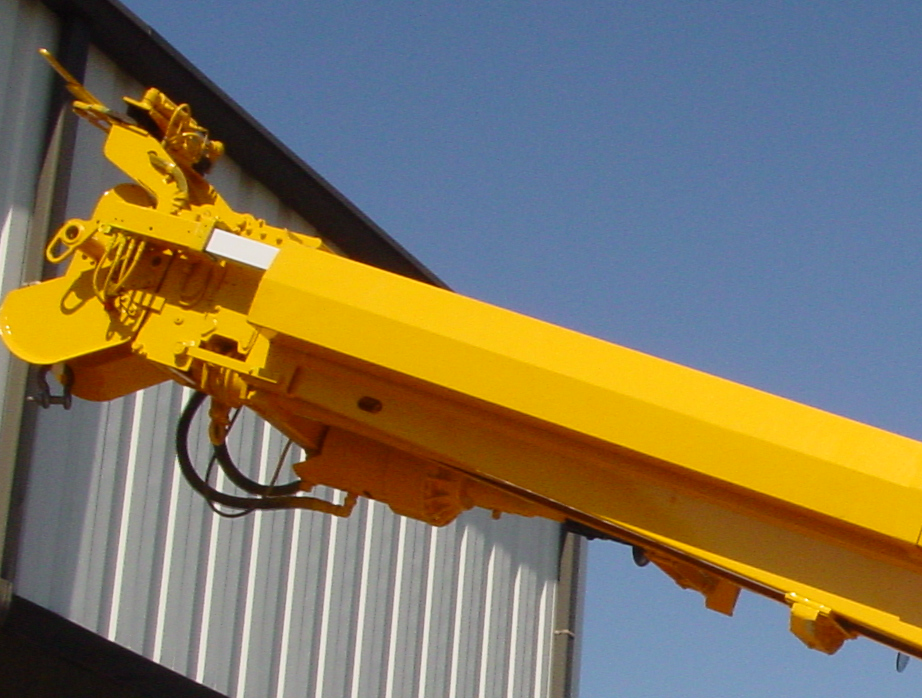 Parts of the Digger Derrick
Upper Boom
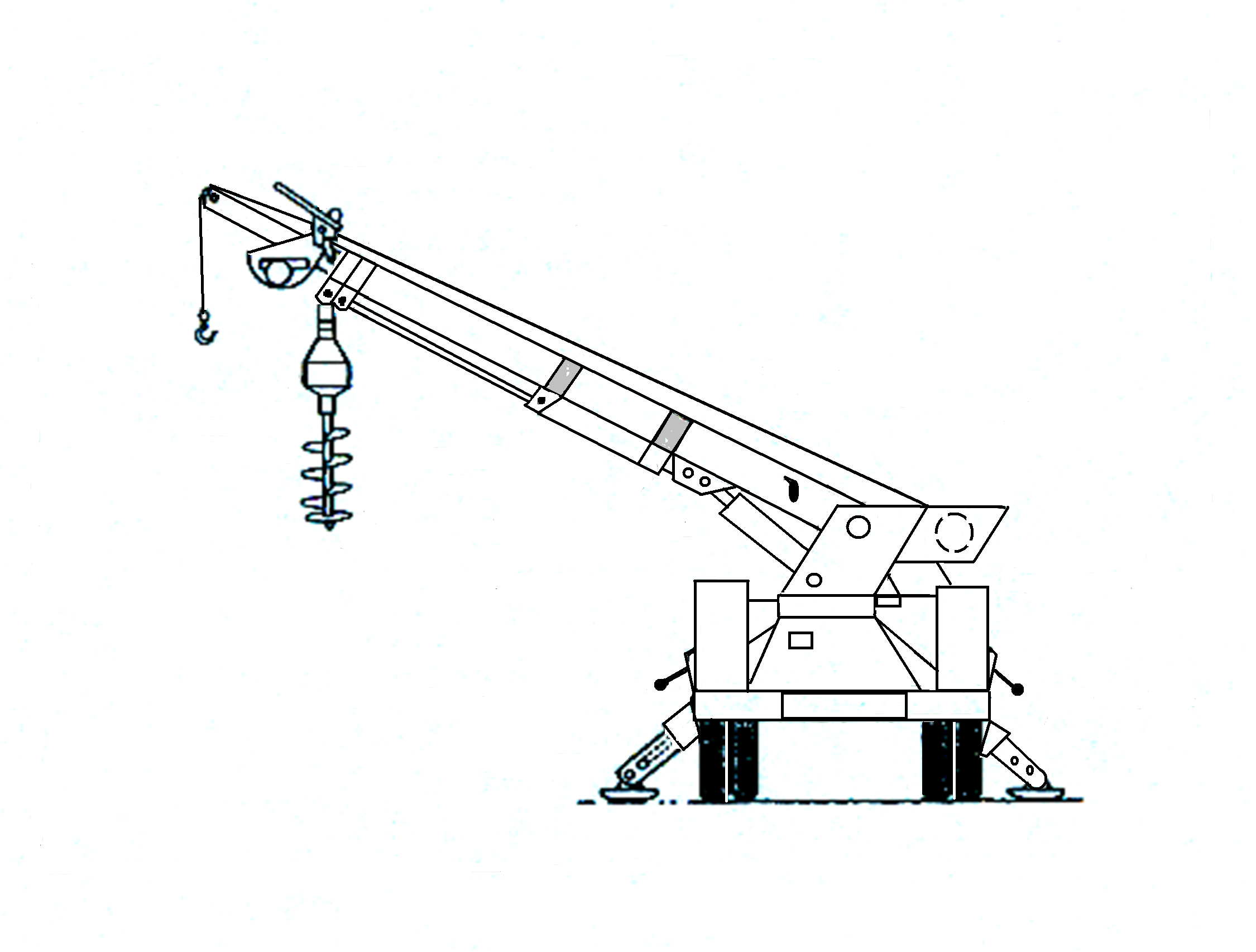 [Speaker Notes: Boom section in a boom assembly which is farthest from the turntable when the boom assembly is fully extended or unfolded, and which supports the boom tip sheave and/or platforms)]
Parts of the Digger Derrick
Pole Grabbers
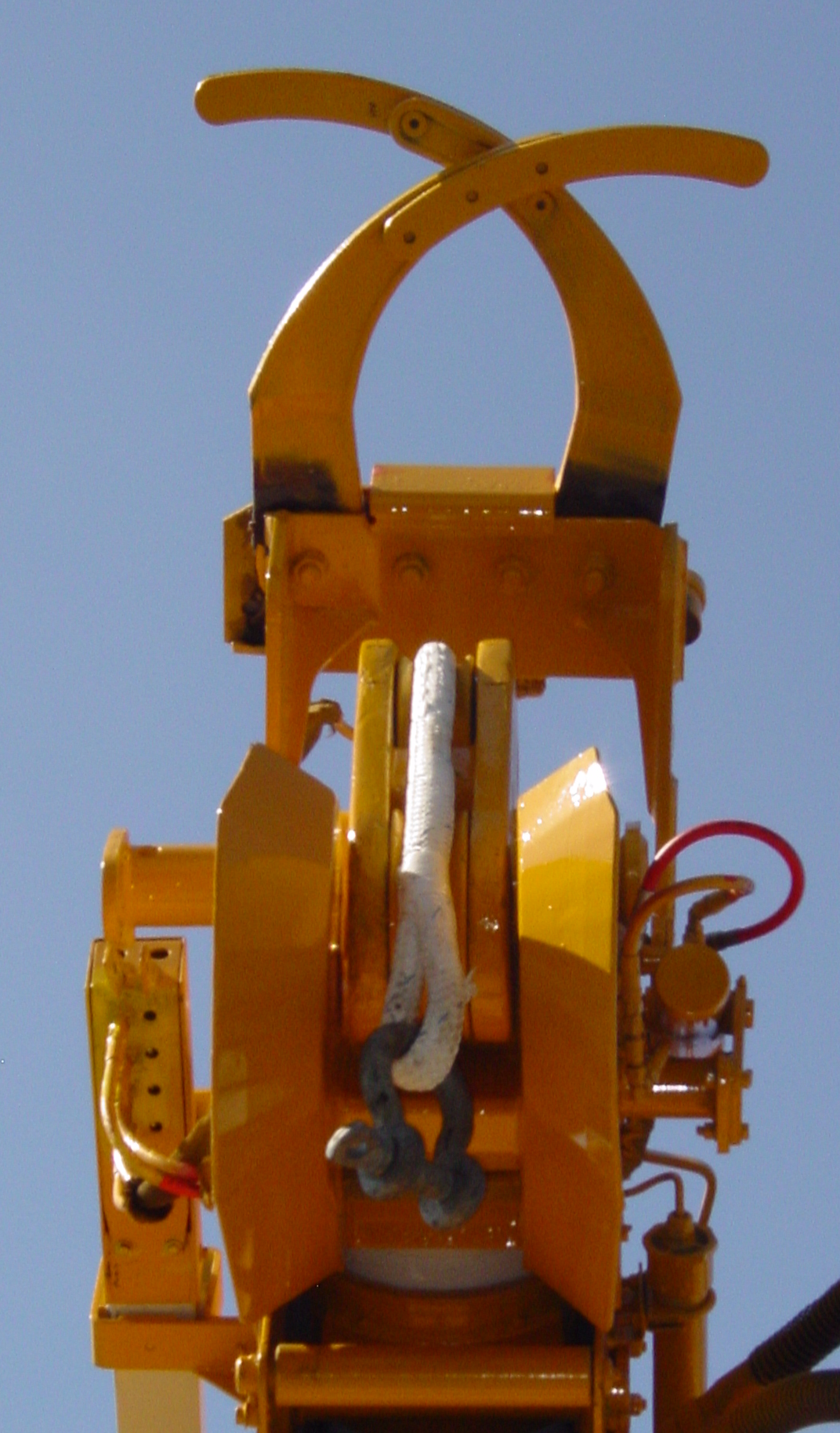 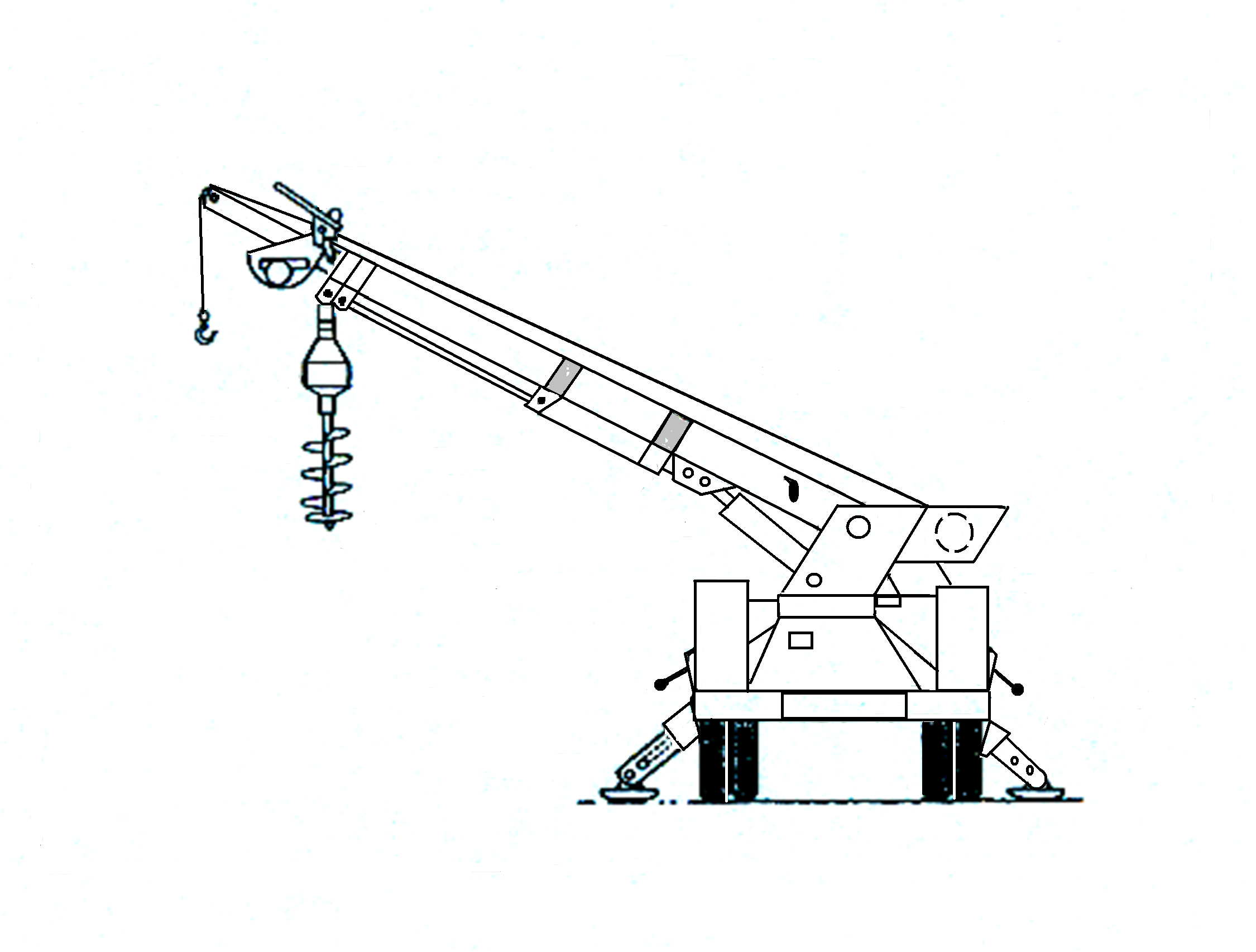 [Speaker Notes: A mechanism at the tip of a boom used for guiding and stabilizing a utility pole while using the winch line to raise or lower the pole]
Parts of the Digger Derrick
Digger Hanger Bracket
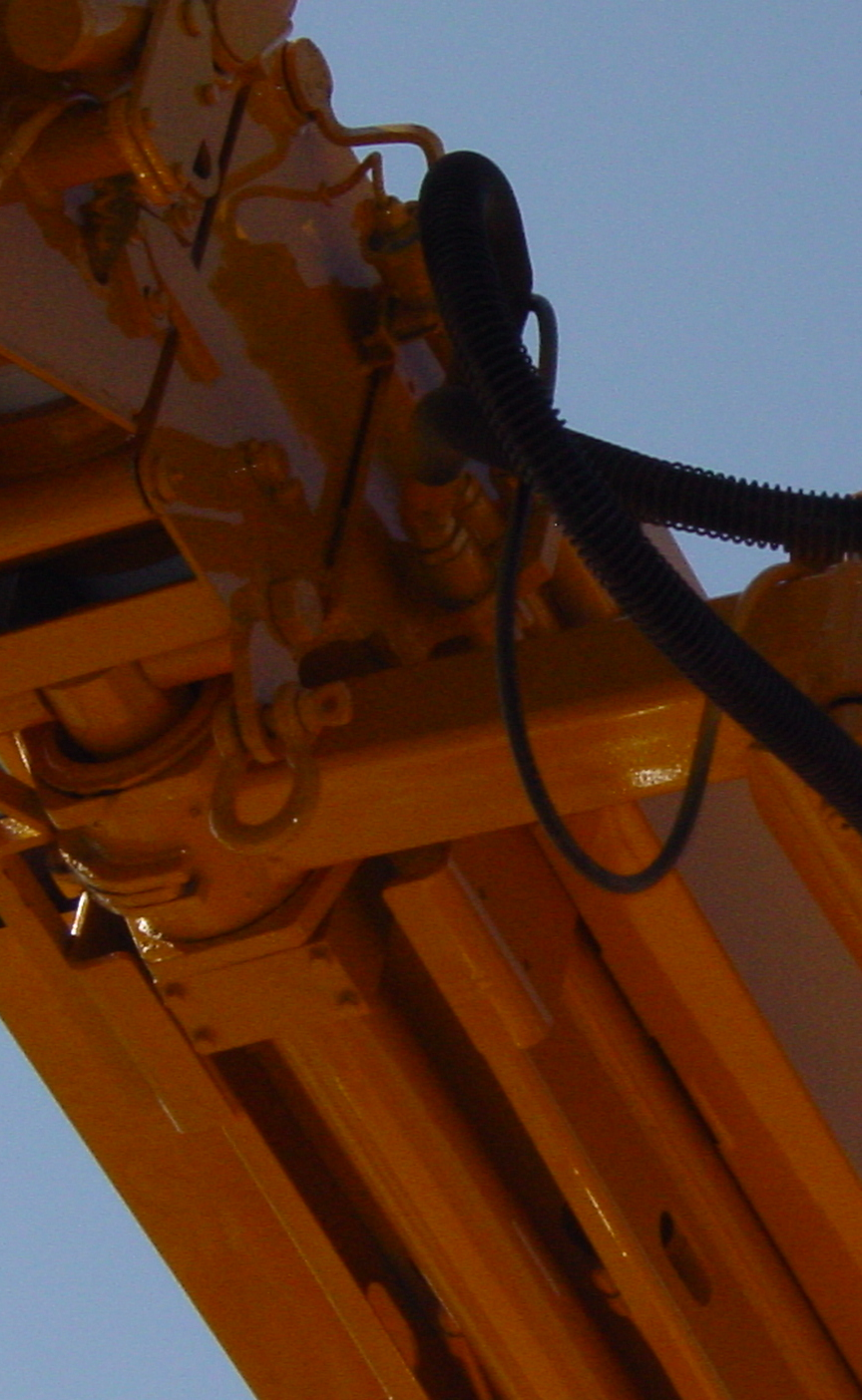 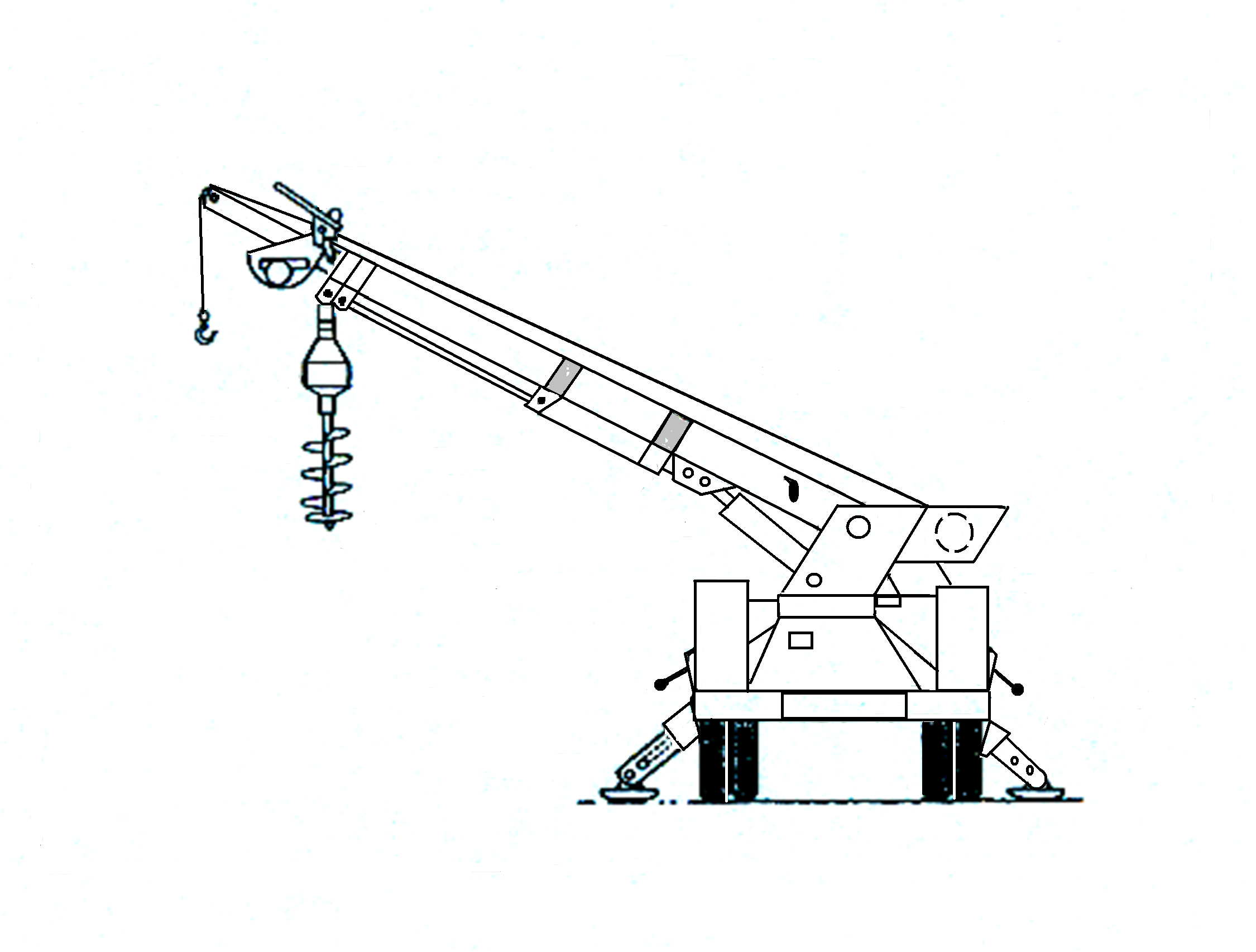 [Speaker Notes: The structural member on a digger derrick which supports the digger link on the extendible boom]
Parts of the Digger Derrick
Lower Boom
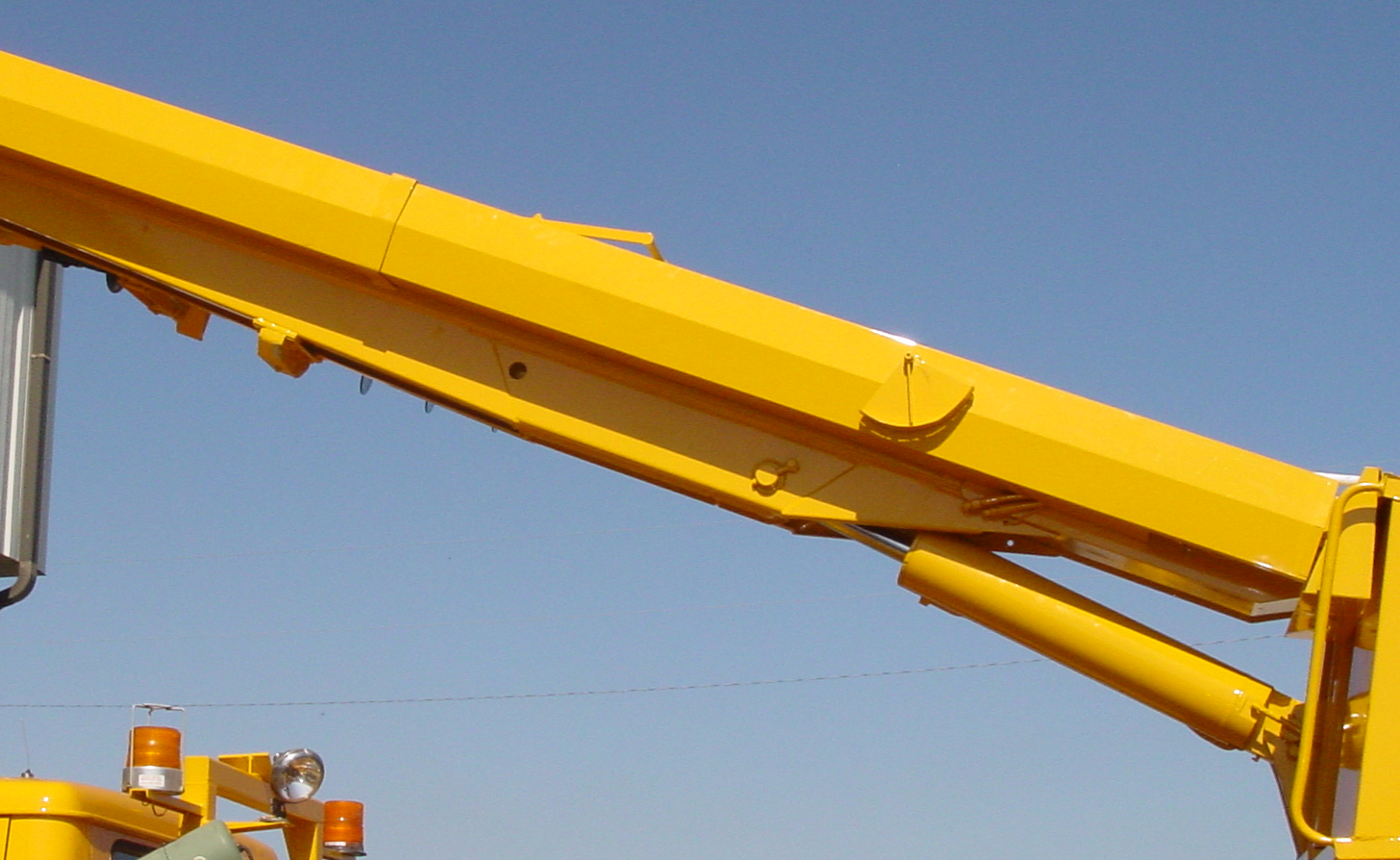 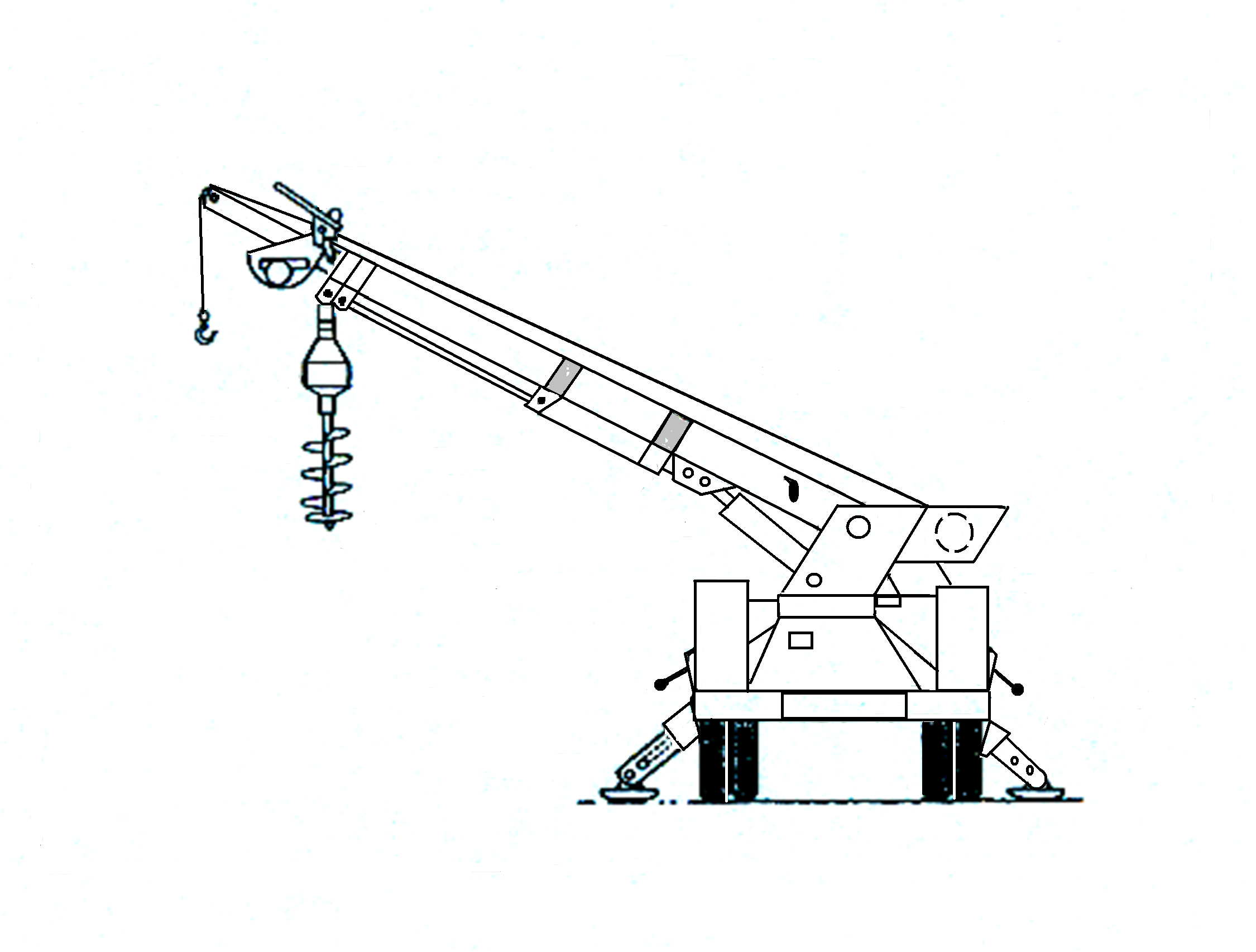 [Speaker Notes: The boom section in a boom assembly which is attached to the turntable or riser, and which supports the upper boom or intermediate boom]
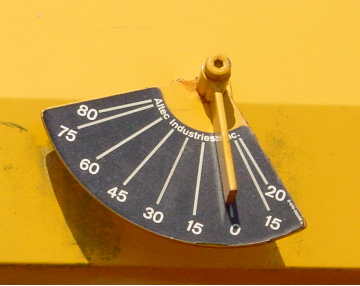 Parts of the Digger Derrick
Boom Angle Indicator
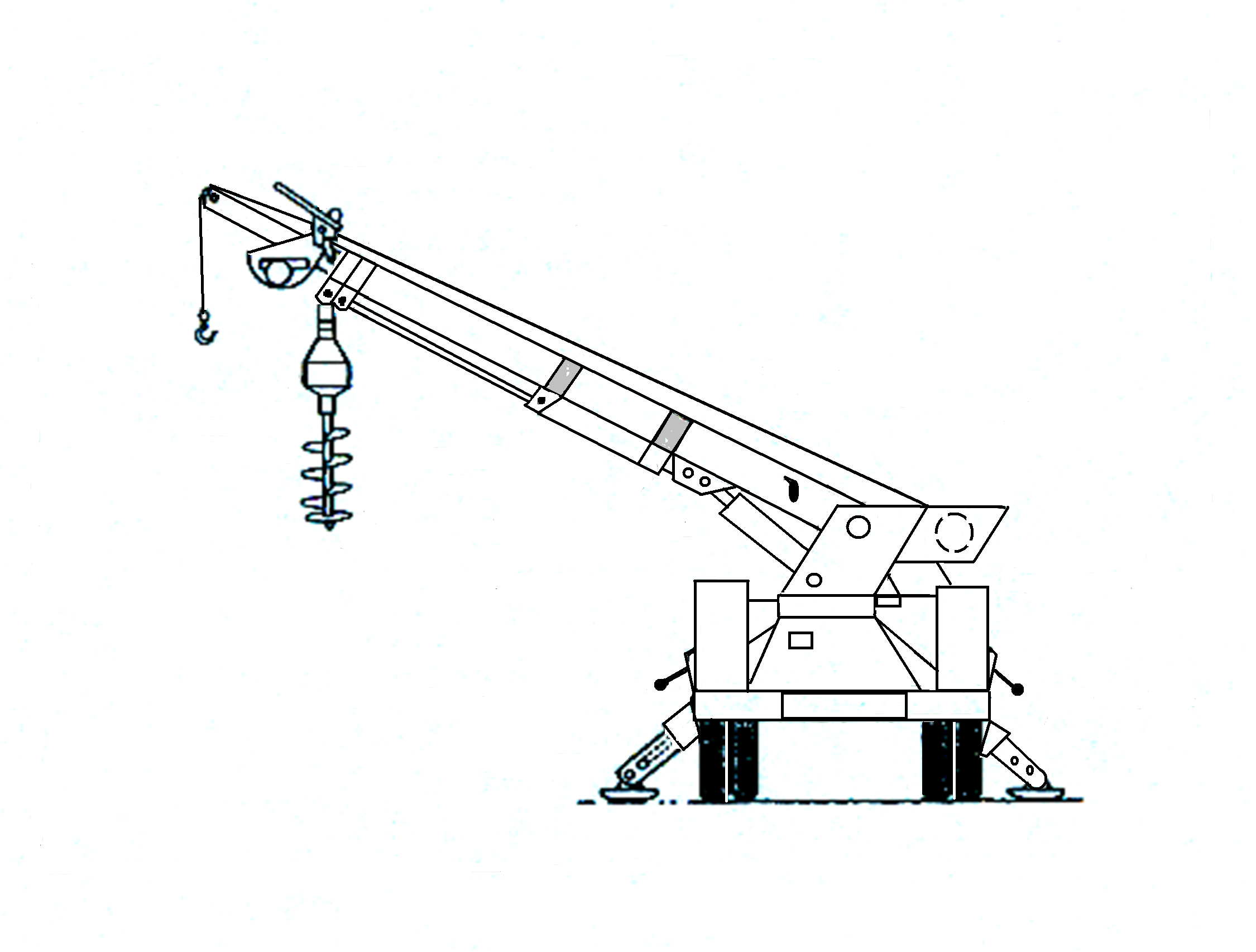 [Speaker Notes: A device which indicates the angle between the boom centerline and a horizontal plane]
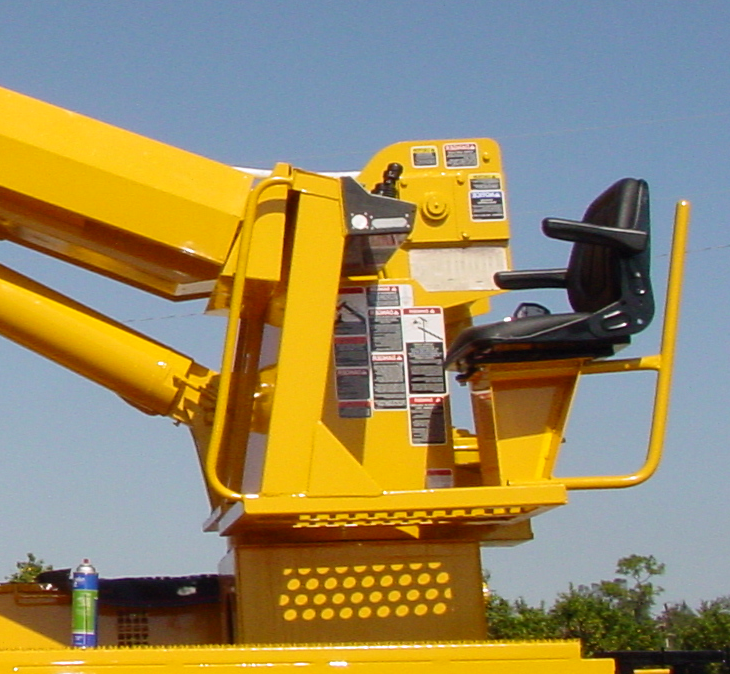 Parts of the Digger Derrick
Turntable Pedestal Assembly
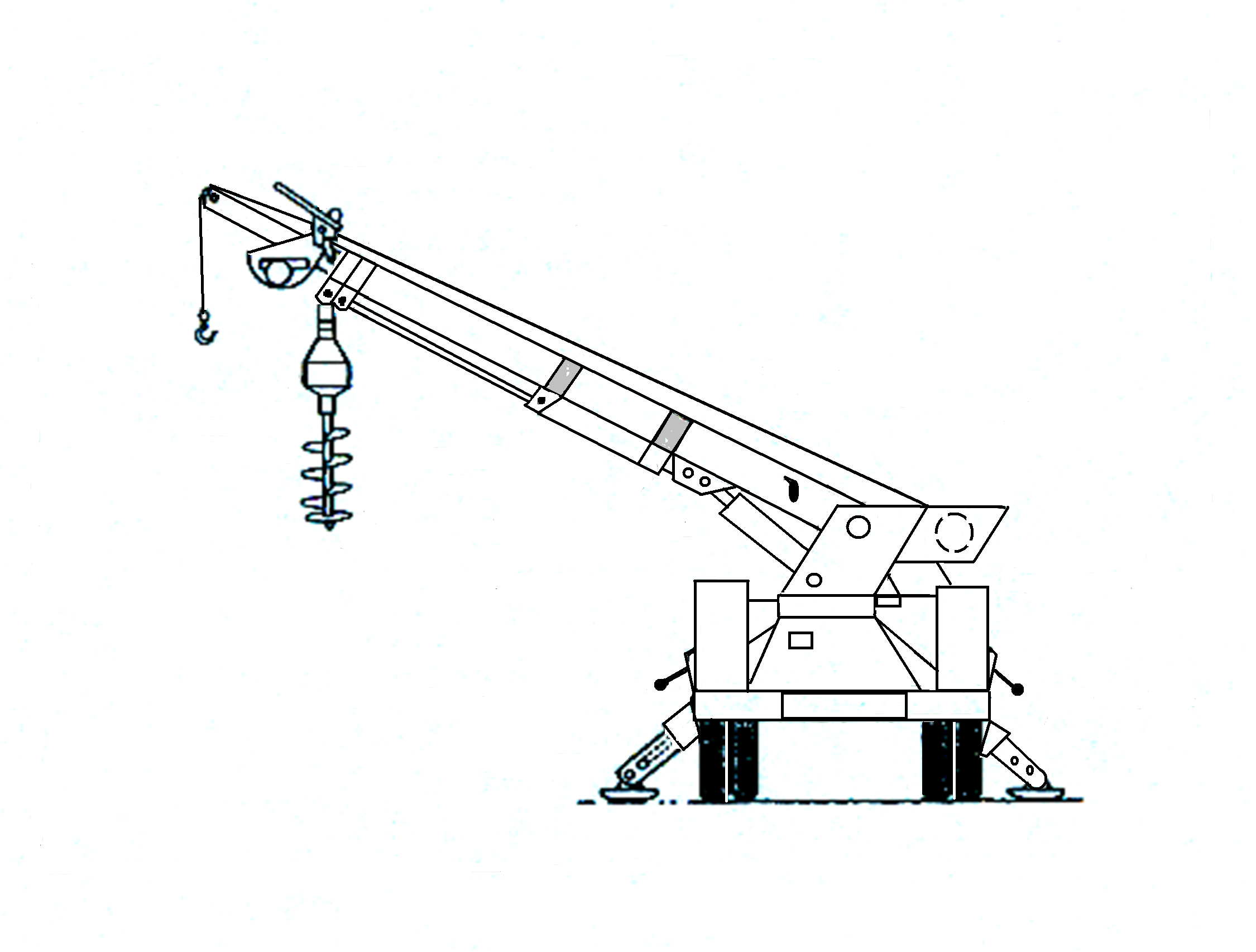 [Speaker Notes: The structure located above the rotation bearing which supports the lower boom or articulating arm and rotates about the centerline of rotation]
Parts of the Digger Derrick
Winch
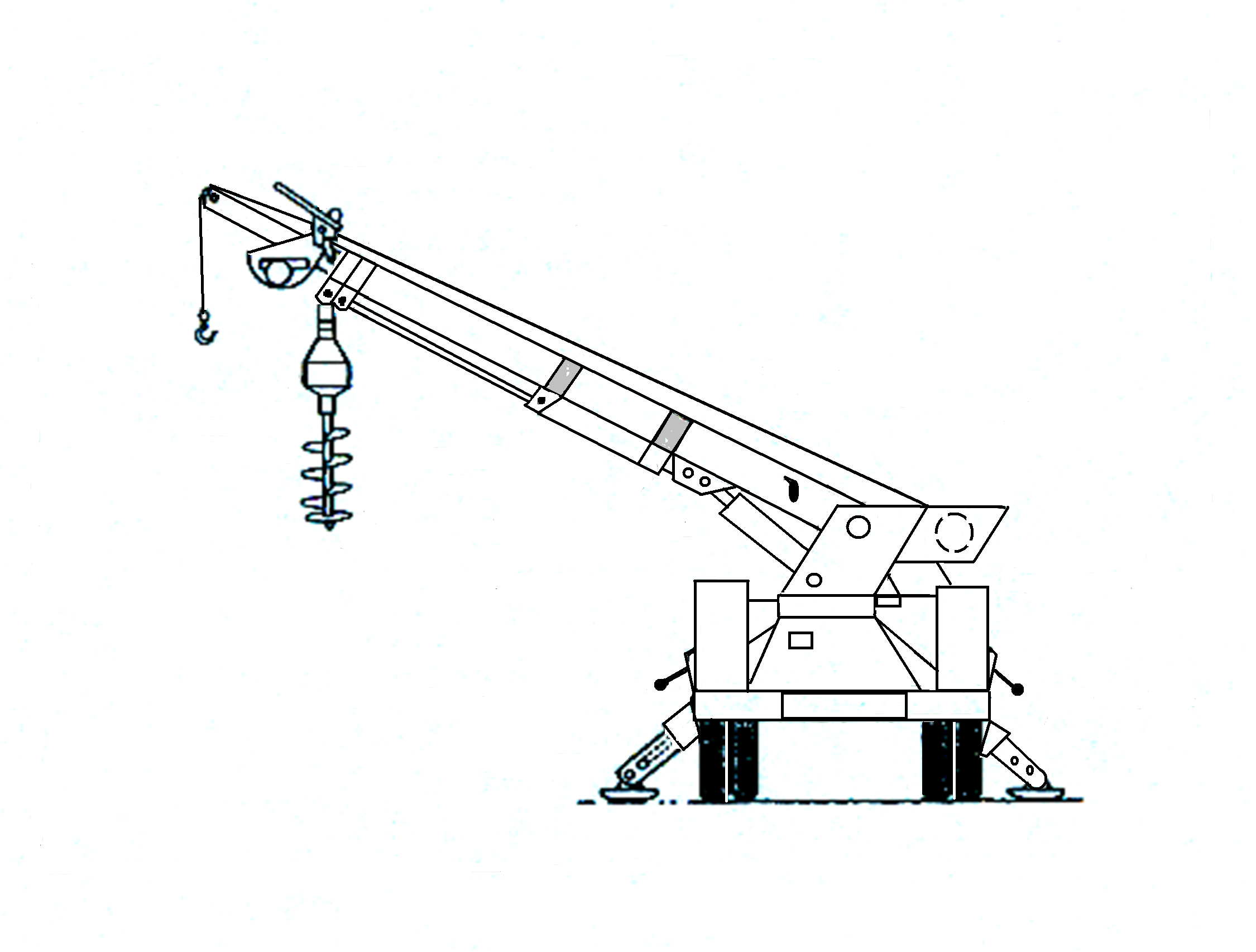 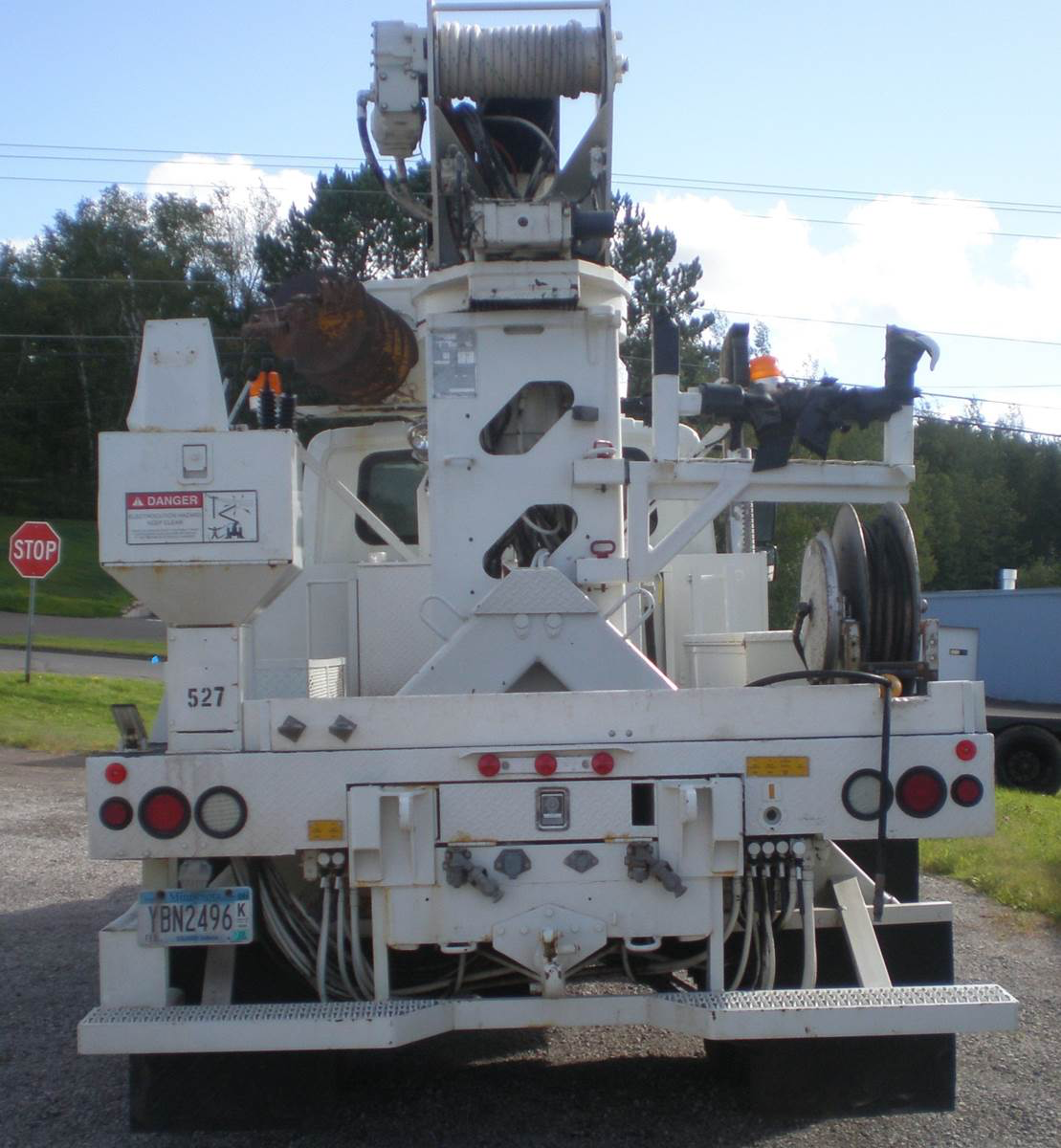 [Speaker Notes: A mechanism consisting of a gearbox with a cylindrical rotating drum on which to coil a line for load hoisting or line tensioning]
Parts of the Digger Derrick
Outrigger Controls
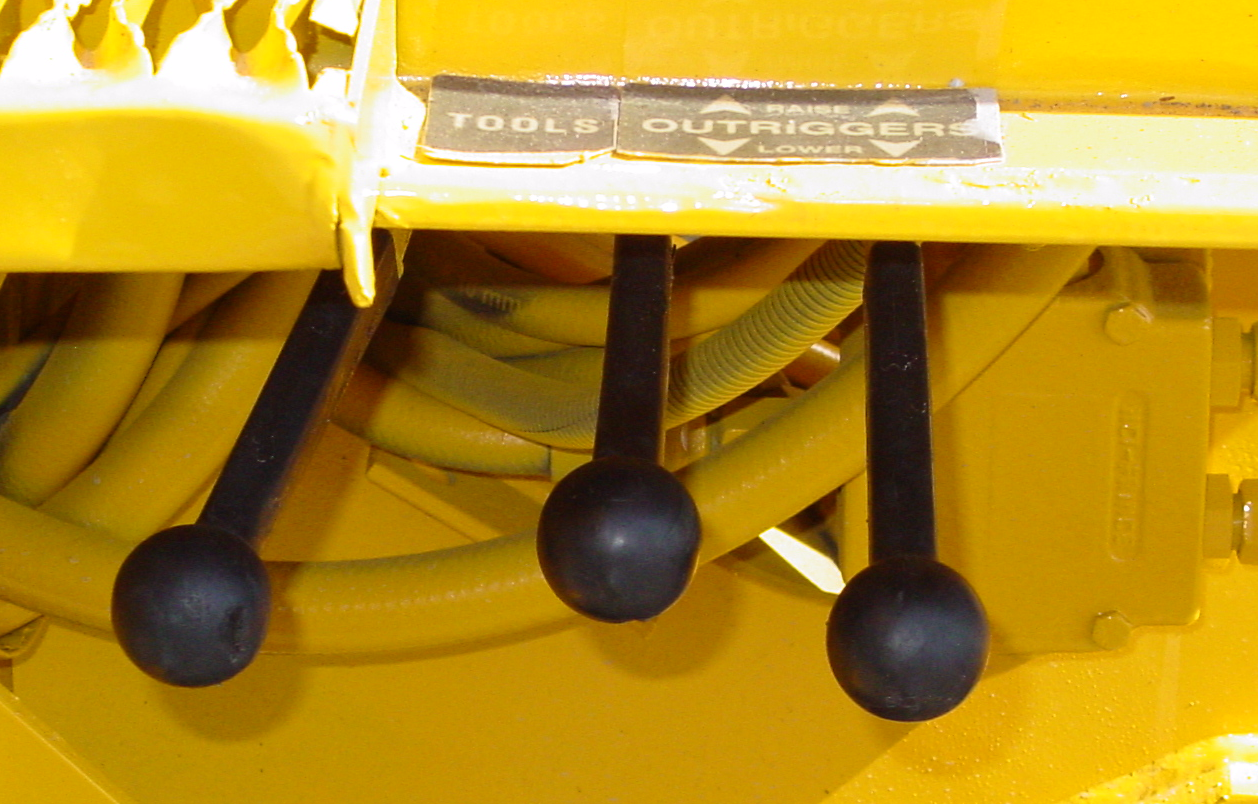 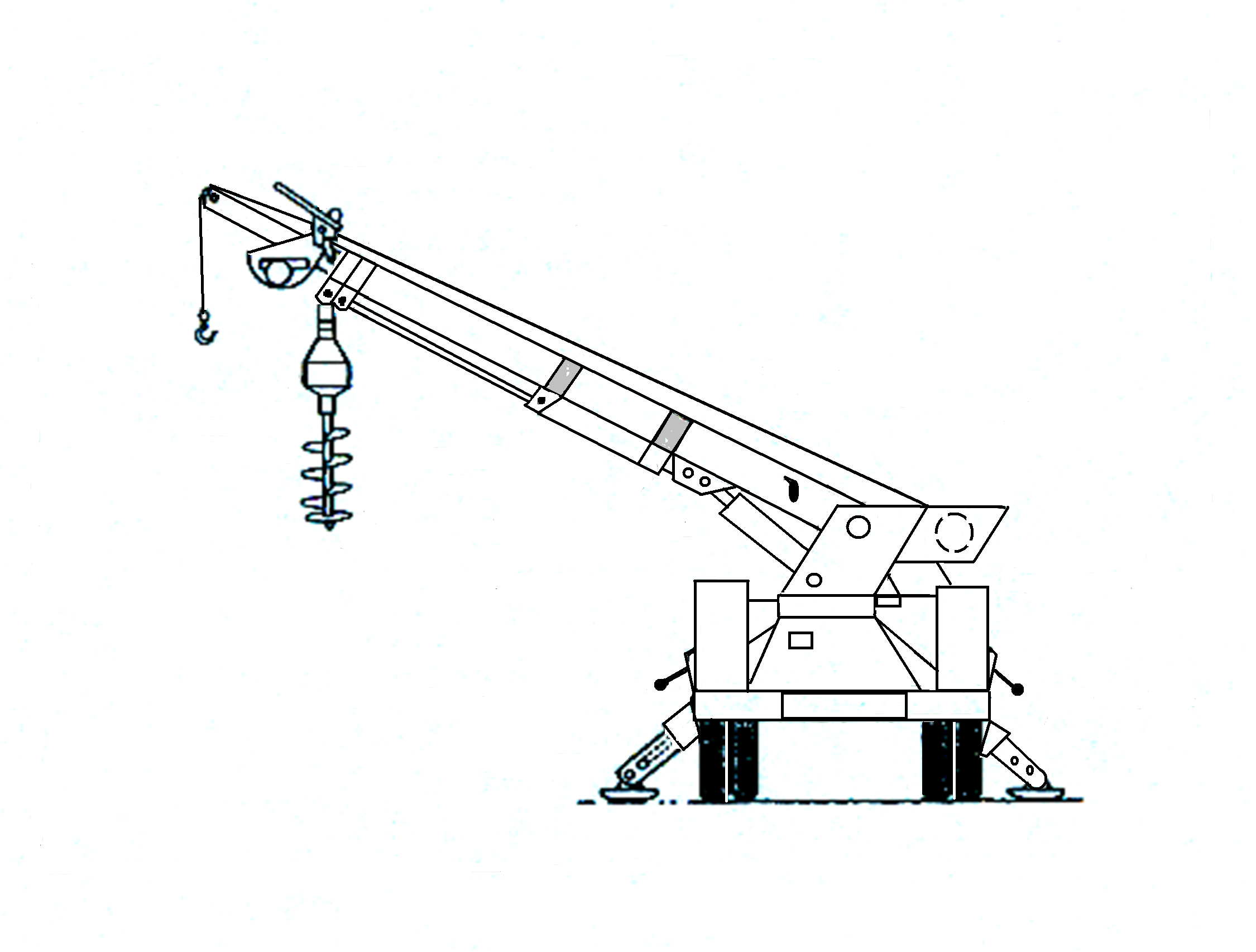 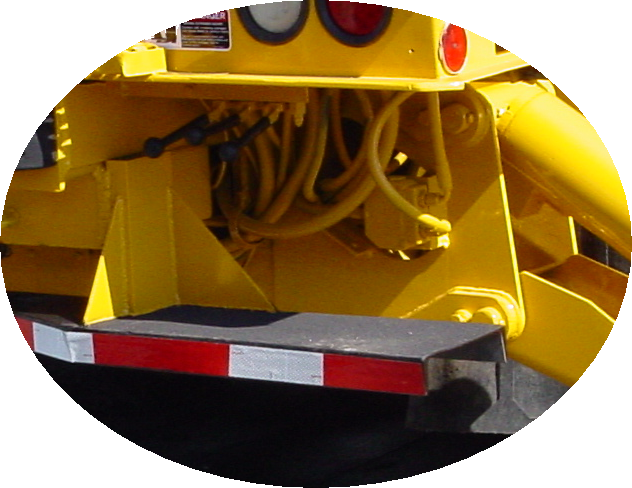 [Speaker Notes: The controls for operating the outriggers
Location may vary from back to sides]
Parts of the Digger Derrick
Outriggers
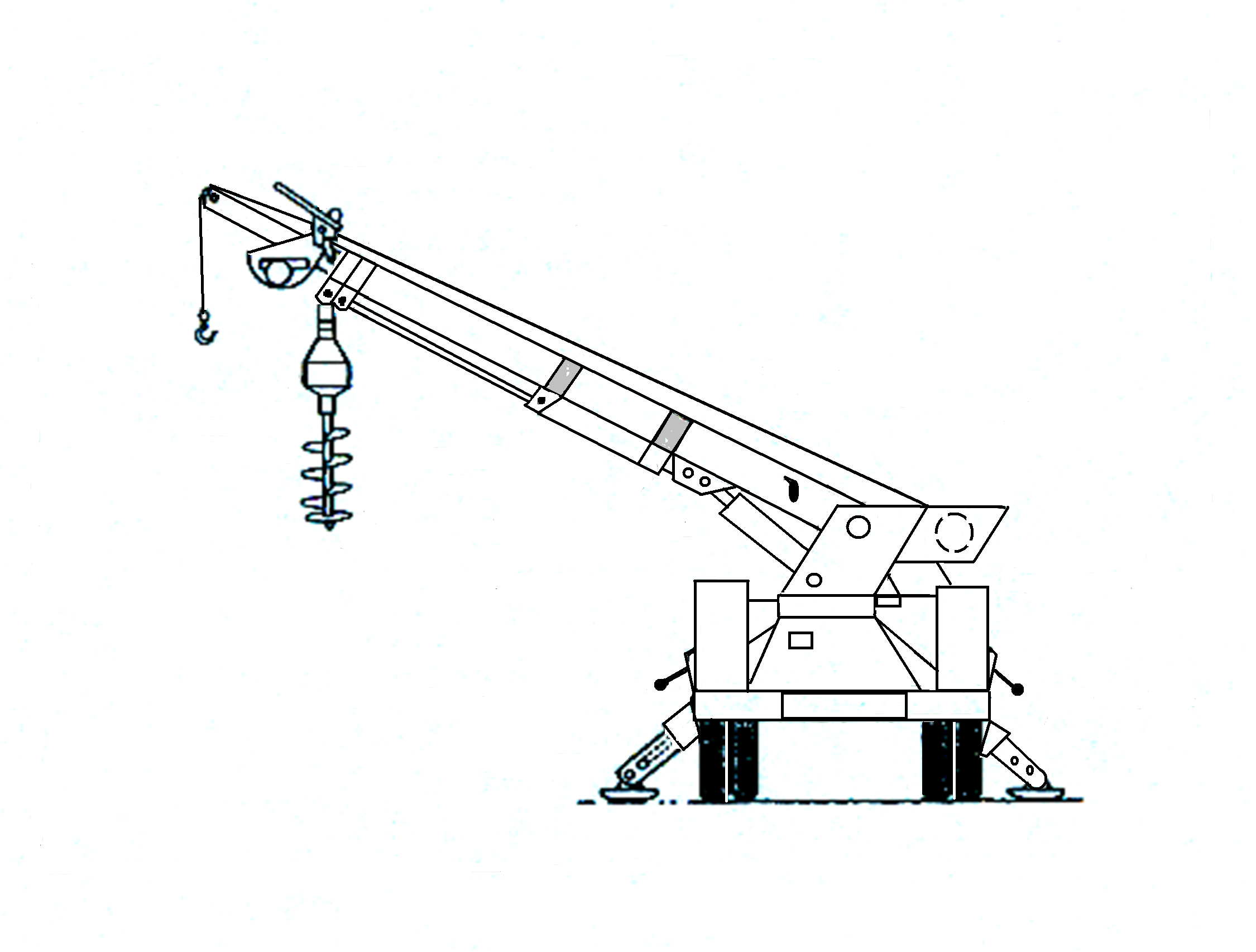 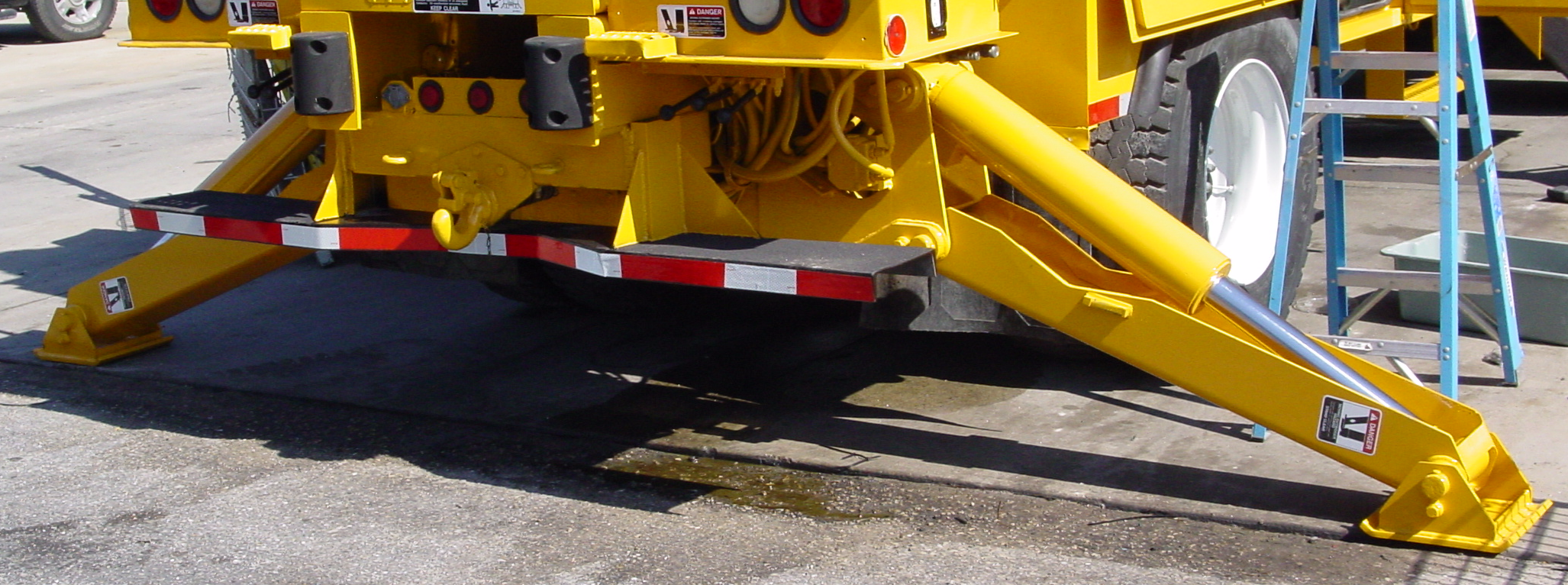 [Speaker Notes: A structural member, which when properly extended or deployed on firm ground or outrigger pads, assists in stabilizing the mobile unit]
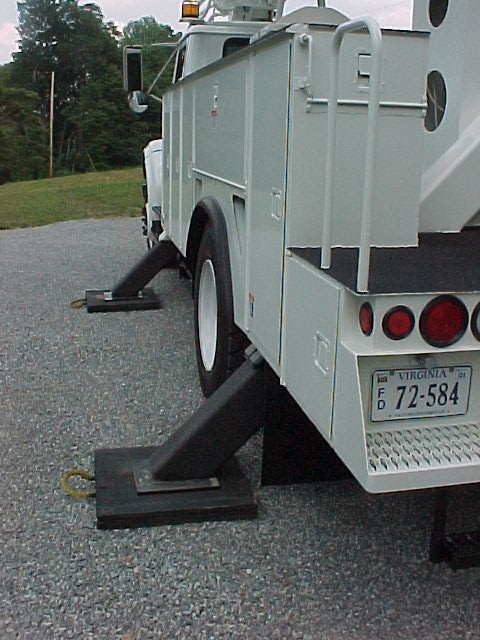 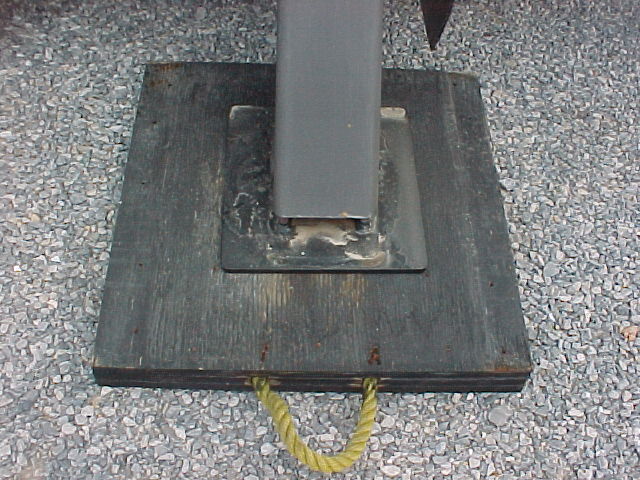 Outrigger Pads
Parts of the Digger Derrick
Boom Lift Cylinder
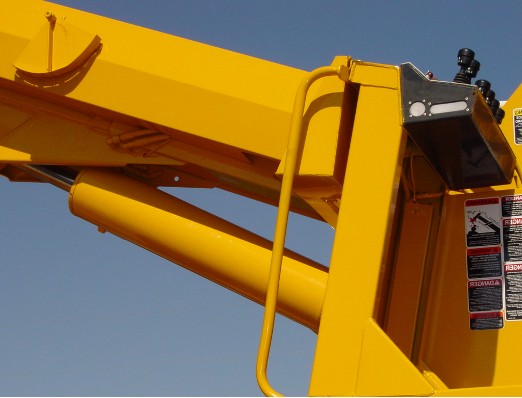 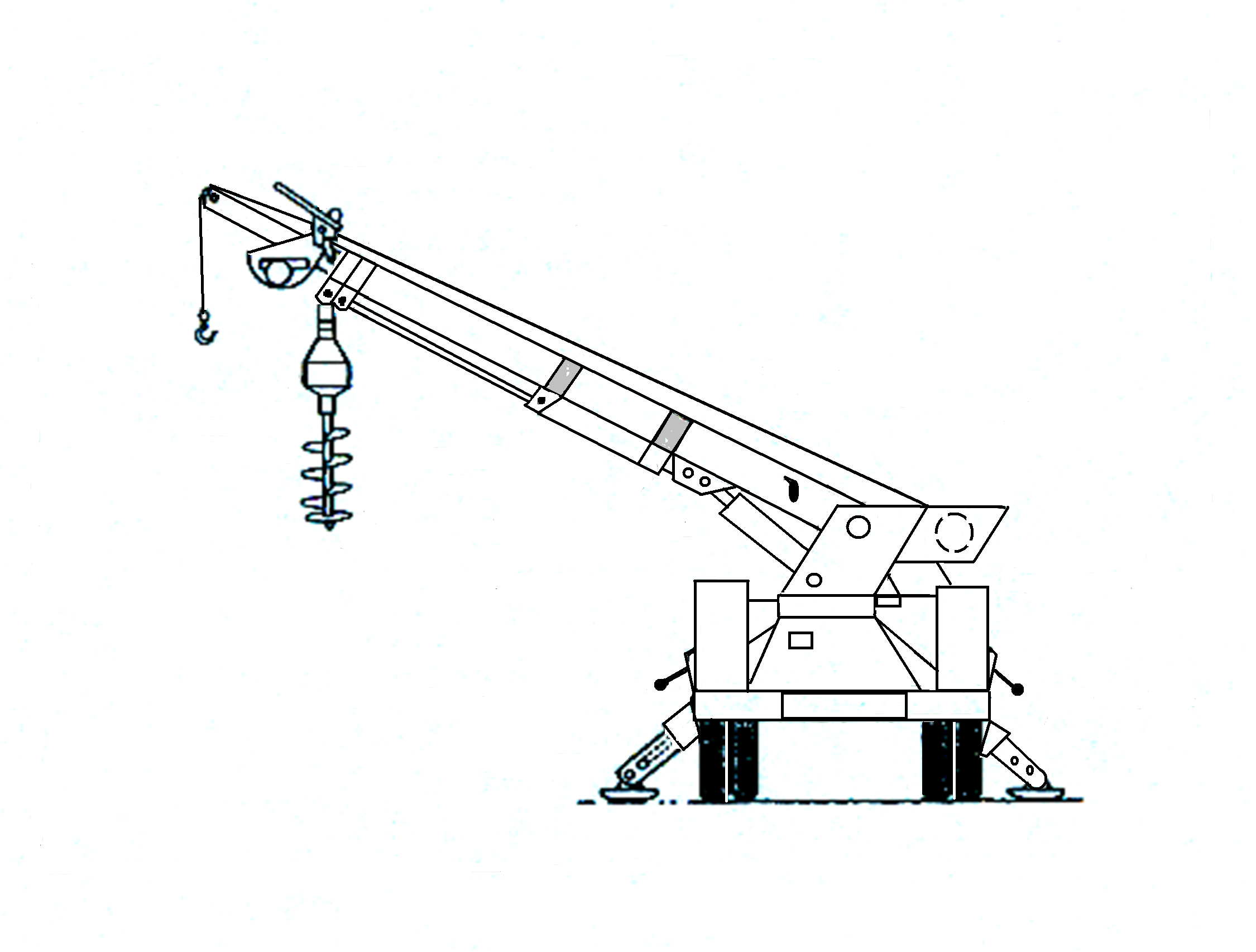 [Speaker Notes: Pneumatic cylinder responsible for the up and down movement of the boom]
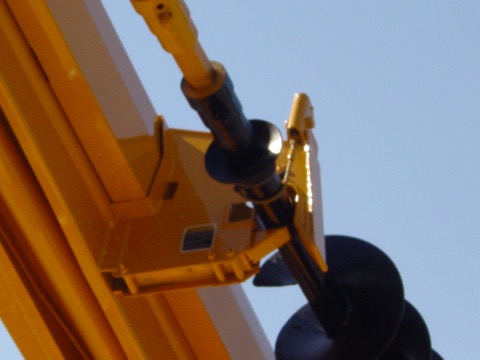 Parts of the Digger Derrick
Auger Stow Bracket
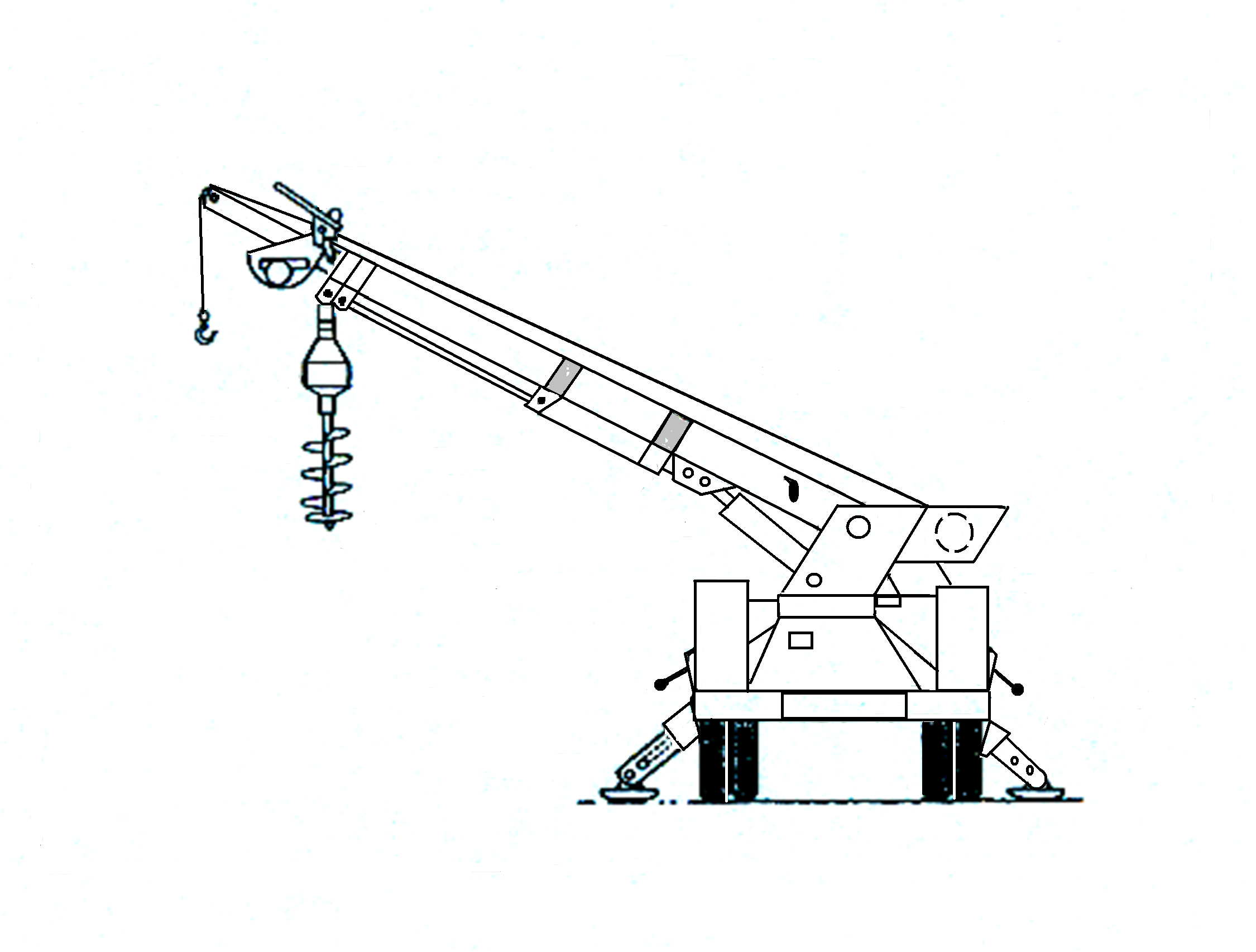 [Speaker Notes: Bracket on a digger derrick lower boom which stores the digger and auger assembly when not in use]
Parts of the Digger Derrick
Boom Extension Cylinder
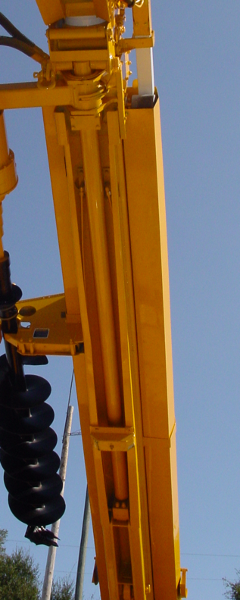 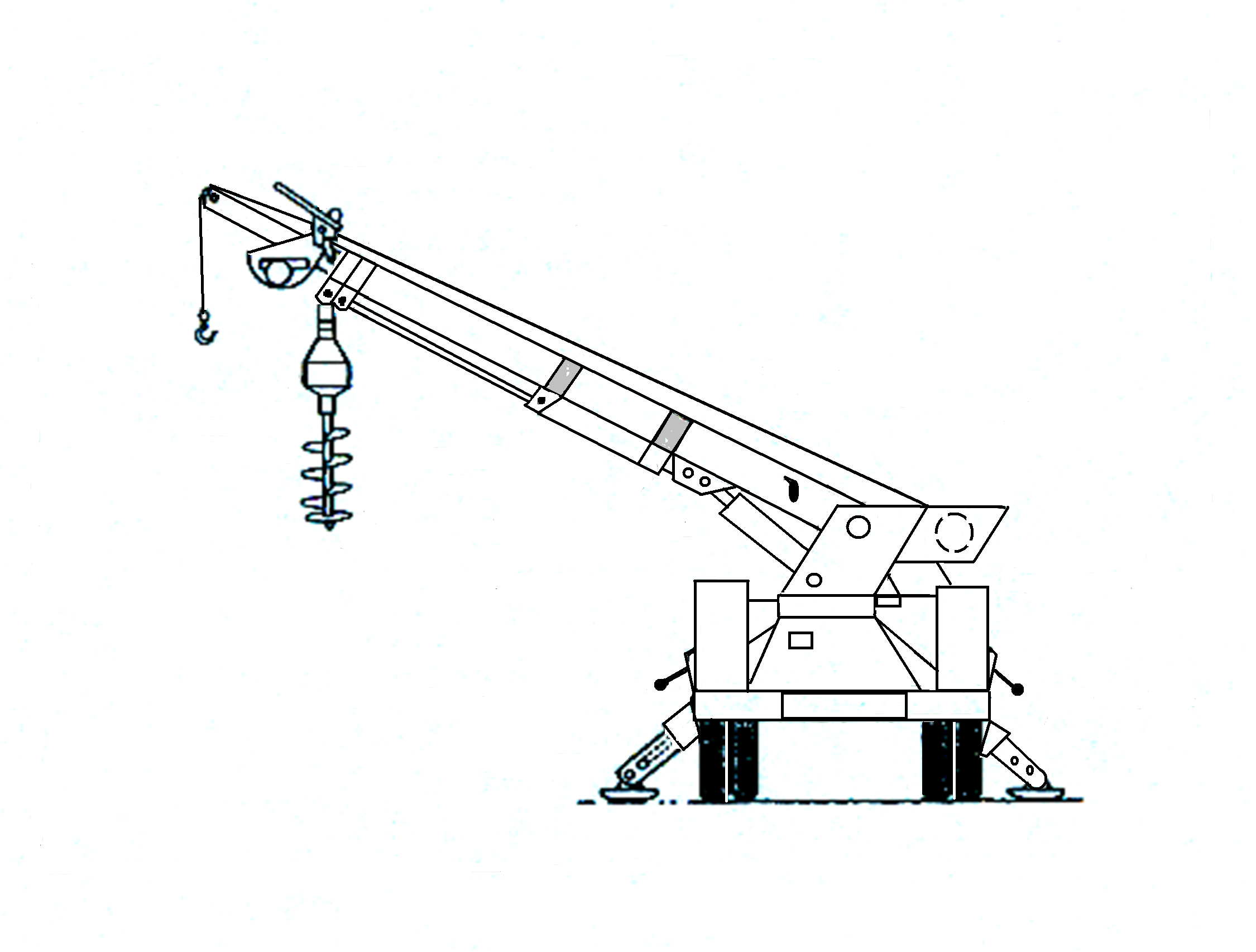 [Speaker Notes: Cylinder connected to the operating controls that retracts or lengthens the boom]
Parts of the Digger Derrick
Auger
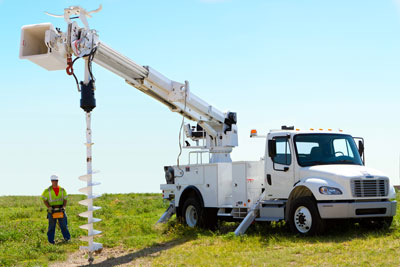 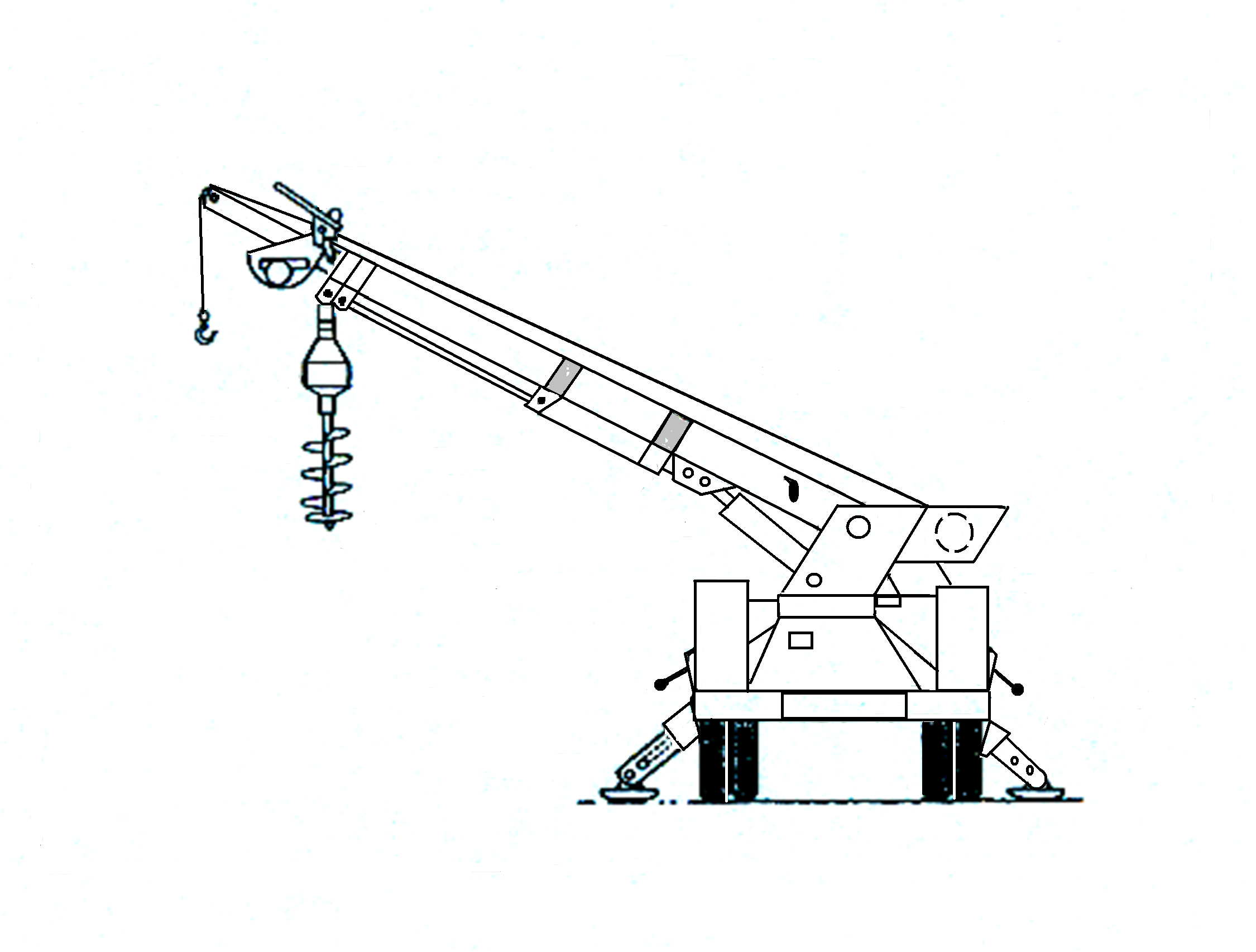 [Speaker Notes: Hole boring tool of the digger, consisting of a hollow tube with hardened teeth attached at one end to dig into and break up soil as the auger is rotated]
Parts of the Digger Derrick
Digger Mechanism
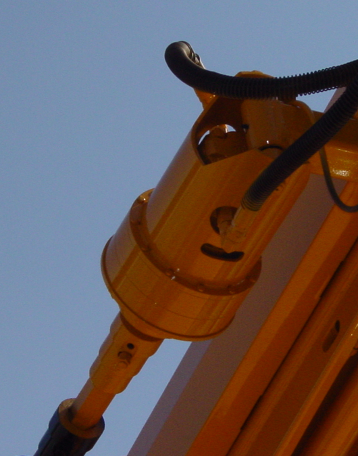 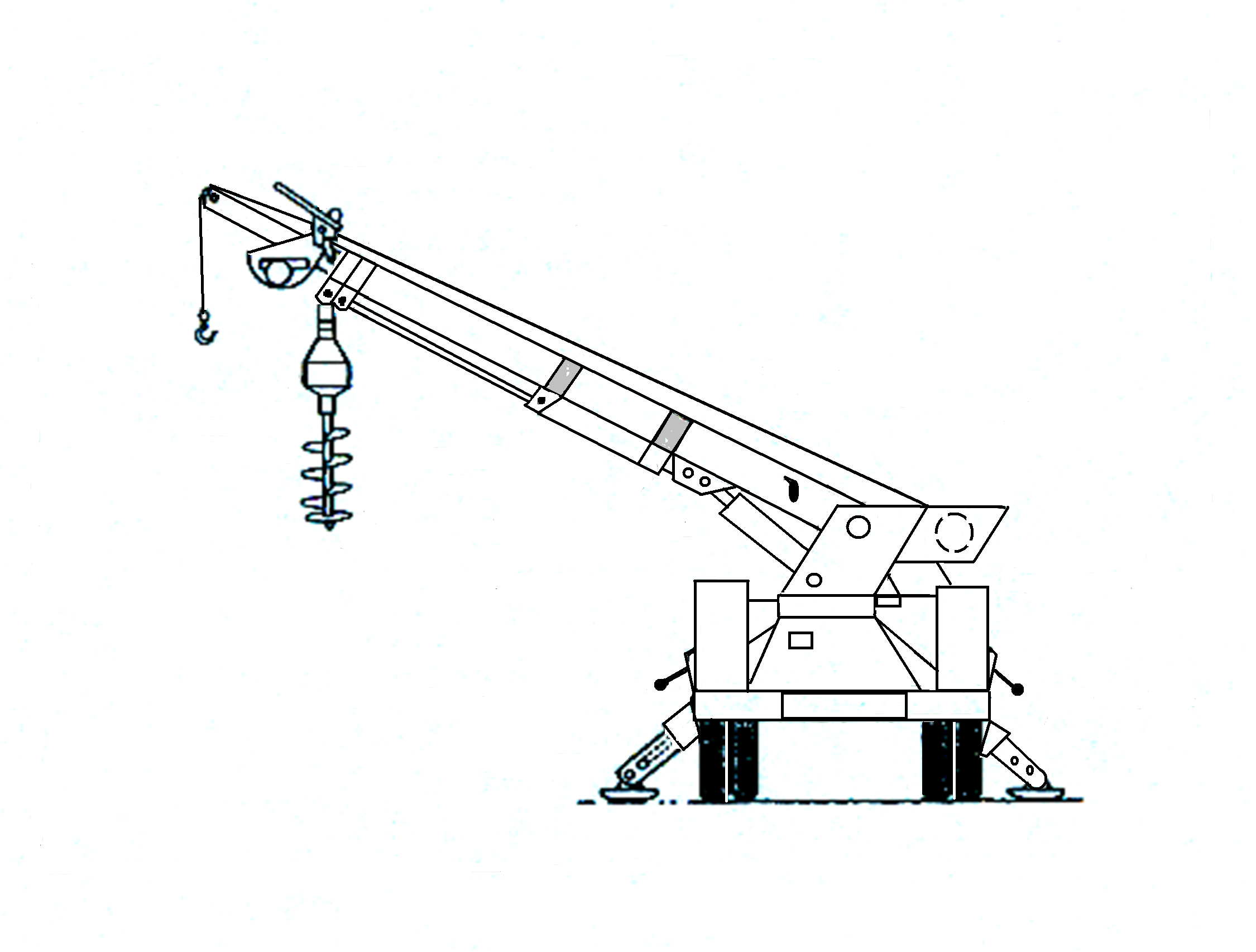 [Speaker Notes: Device which drives the auger]
Inspection
Inspection and Maintenance
Aerial devices shall be inspected by the assigned operator daily, before operating, according to the inspections called for in the Instruction Manual issued by the Manufacturer. Special attention should be given to the following:
Inspect hydraulic hoses and remote controls for twisting, chafing and proper adjustment.
With oil lines under pressure, inspect all hydraulic fittings, pumps, cylinders and check valves for evidence of leakage.
Check oil level of hydraulic and remote-control reservoirs. Oil should be added as needed.
Check unit for proper operating speed and rate of drift. Drifting or improper speed should be controlled immediately.
Check operation of all controls through their maximum working range.
Check boom and leveling wire rope cable for frayed strands, security of terminals and correct adjustment.
Check booms for cracked welds or distorted members.
Aerial basket and liners should bear a test date of not over six months old.
Check electrical for all types of deteriorations.

Regulatory Procedures: OSHA 1910.181(d)(1) Inspection classifications, 1926.550(a)(5), ANSI-A 10.31
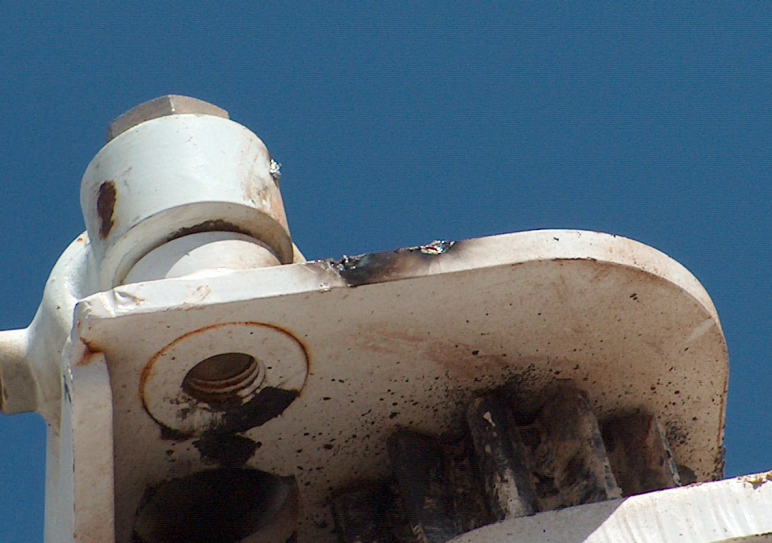 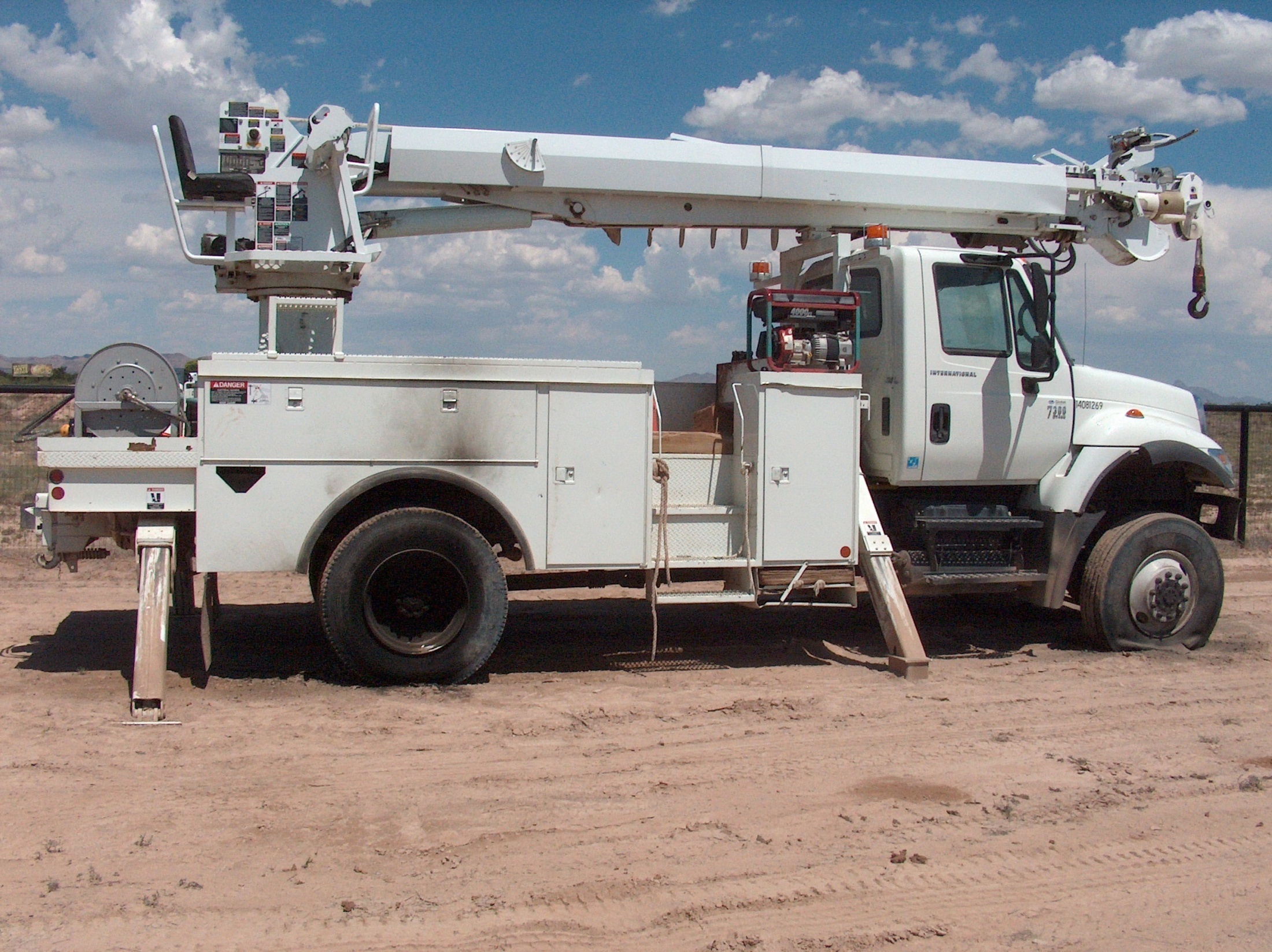 Warning
Do not stick the boom into an energized line
Hand Signals
Standard hand signals developed by ANSI for the U.S. Army Corp of Engineers

The following hand signals are demonstrated by Mr. Lee Minear of Peace River Electric Cooperative, Inc.

Ref: ANSI/ASME B30.6
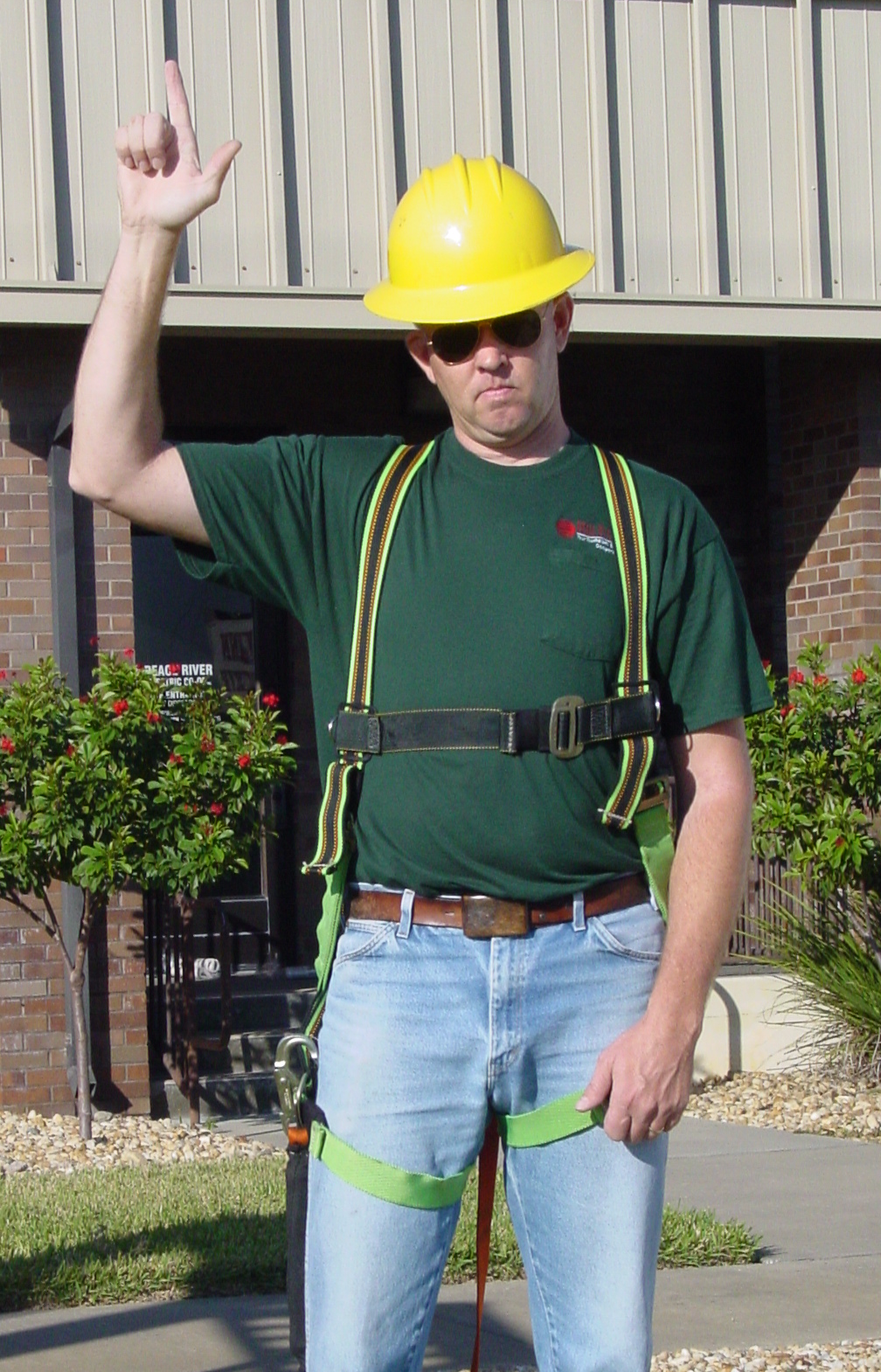 Hand Signals
Raise (Hoist) Load
With forearm vertical, forefinger pointing up, move hand in small horizontal circles
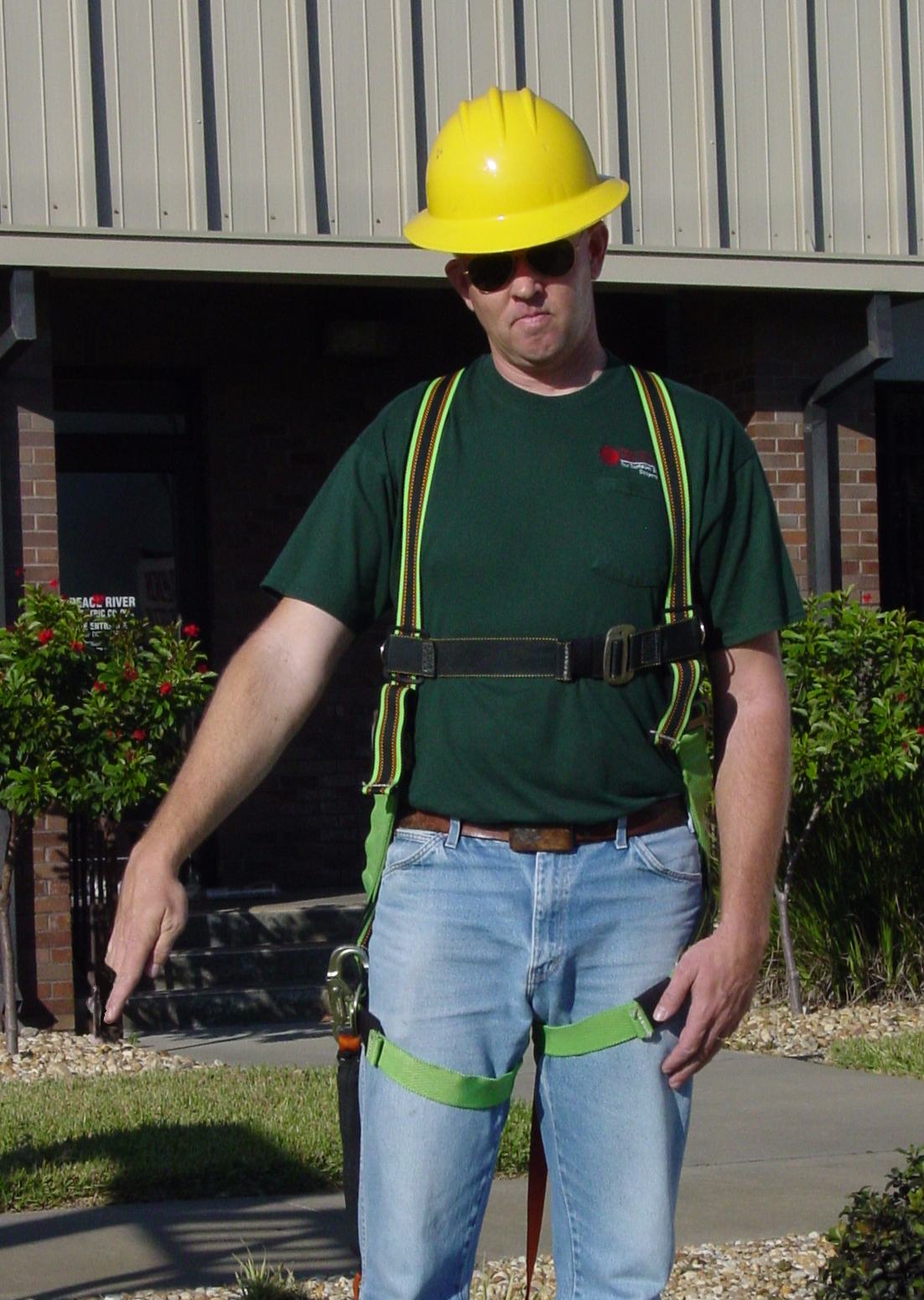 Hand Signals
Lower Load
Extend arm downward, point forefinger down, move hand in small horizontal circles
Hand Signals
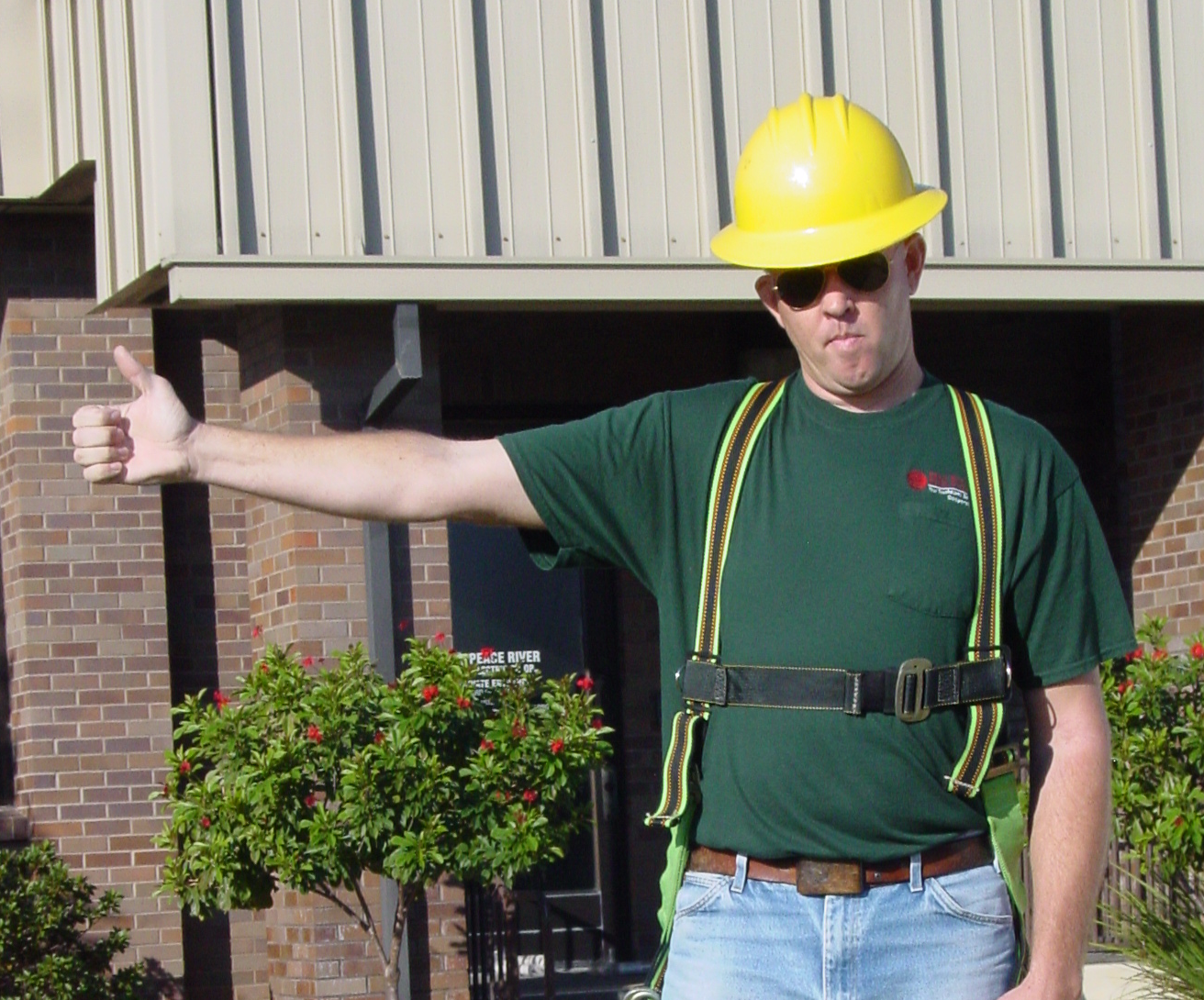 Raise Boom
Extend arm, close fingers, and point thumb upward
Hand Signals
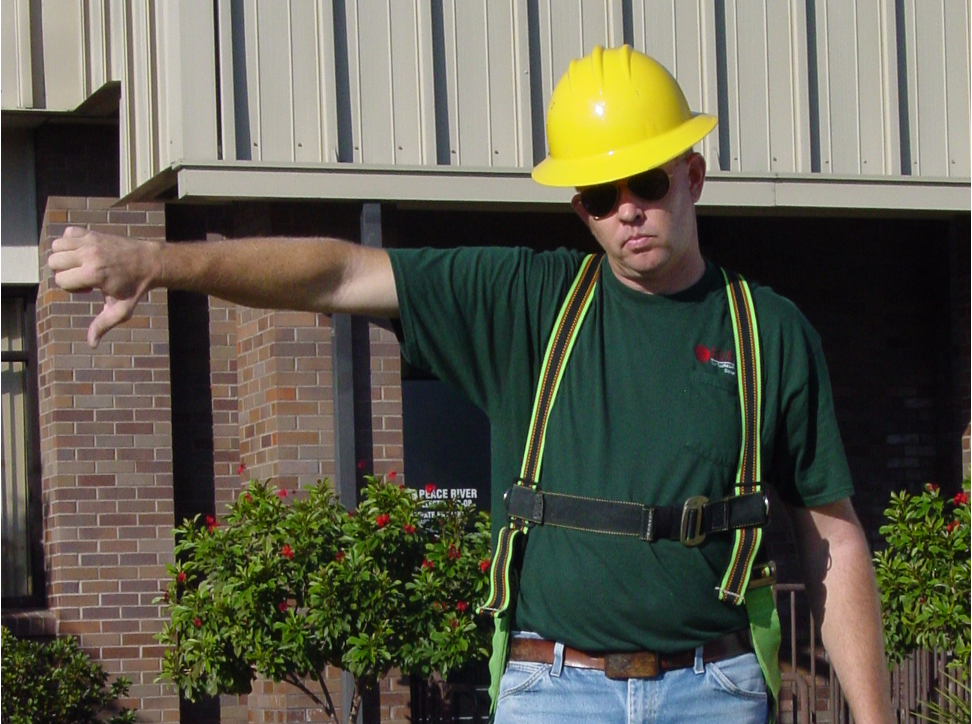 Lower Boom
Extend arm, close fingers, and point thumb downward
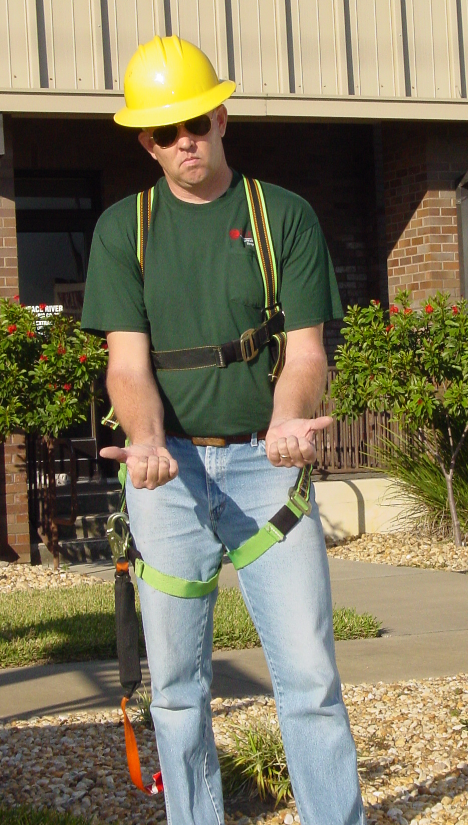 Hand Signals
Extend the Boom
Both fists in front of body with thumbs pointing outward
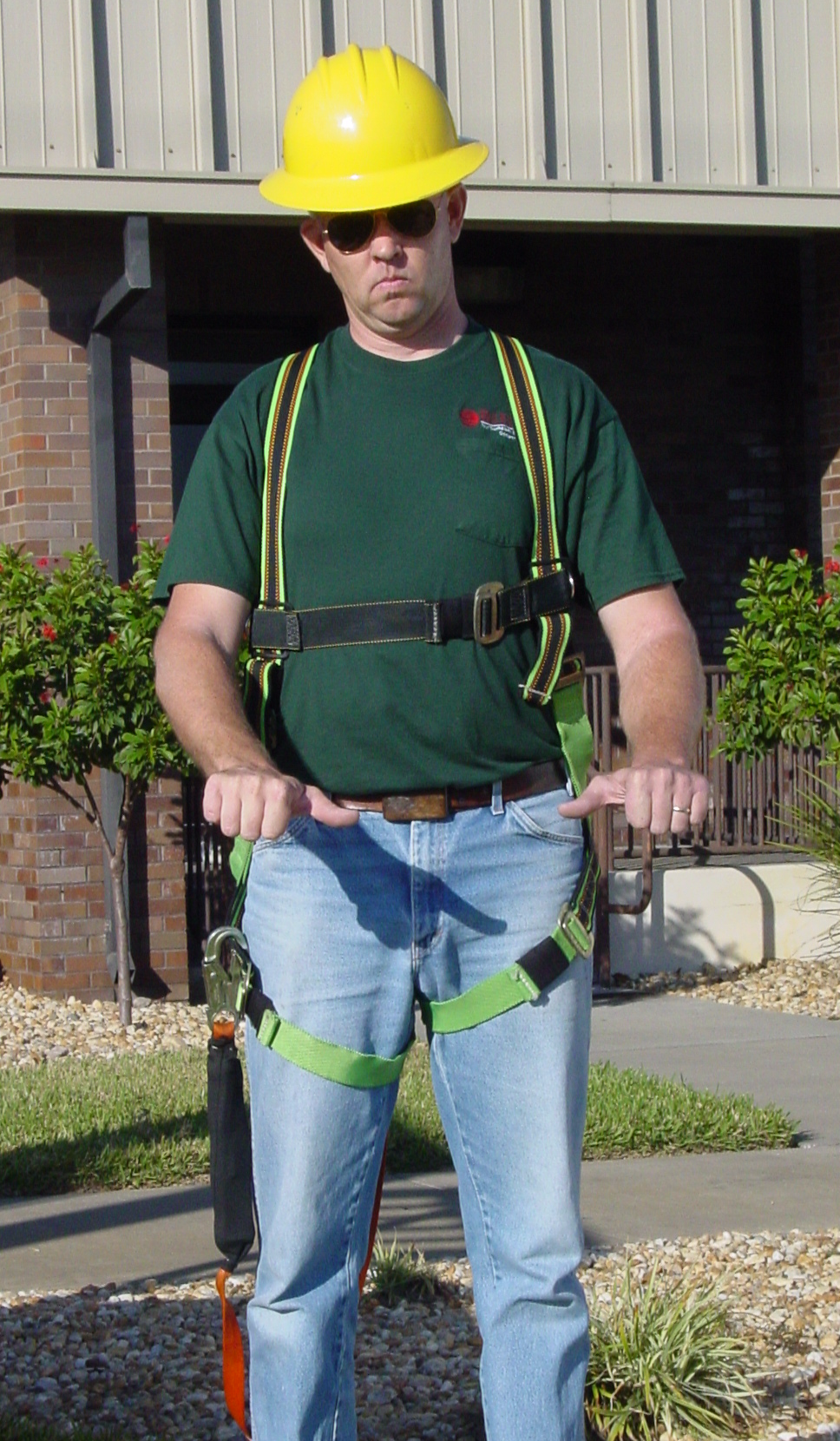 Hand Signals
Retract the Boom
Both fists in front of body with thumbs pointing toward each other
Hand Signals
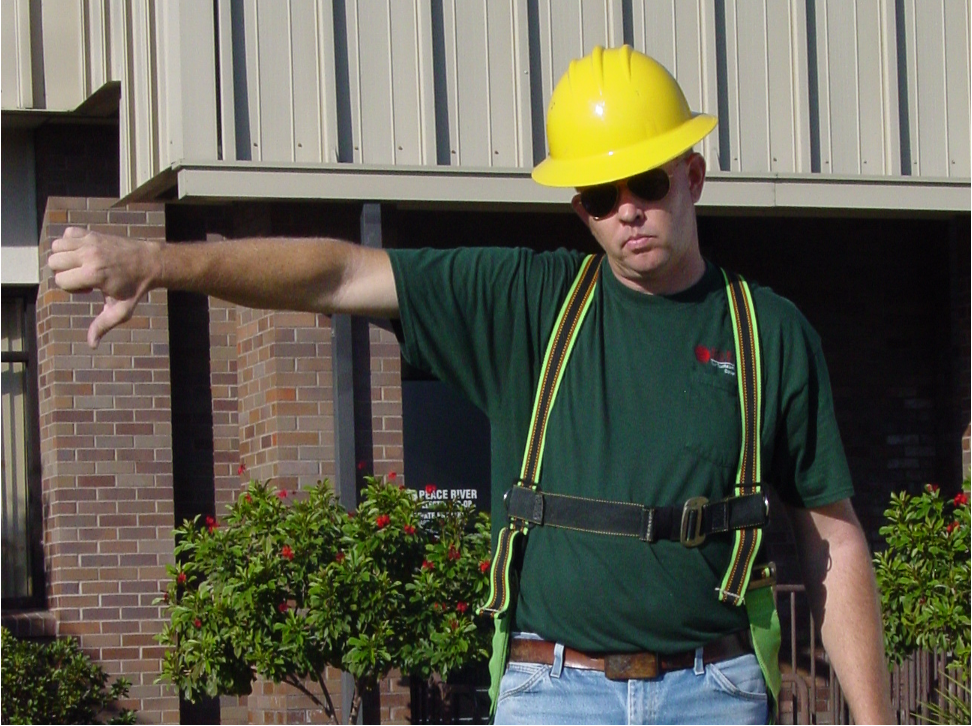 Lower Boom/Raise Load
With right arm extended, thumb pointing down, flex fingers in and out, as long as load movement is desired
Hand Signals
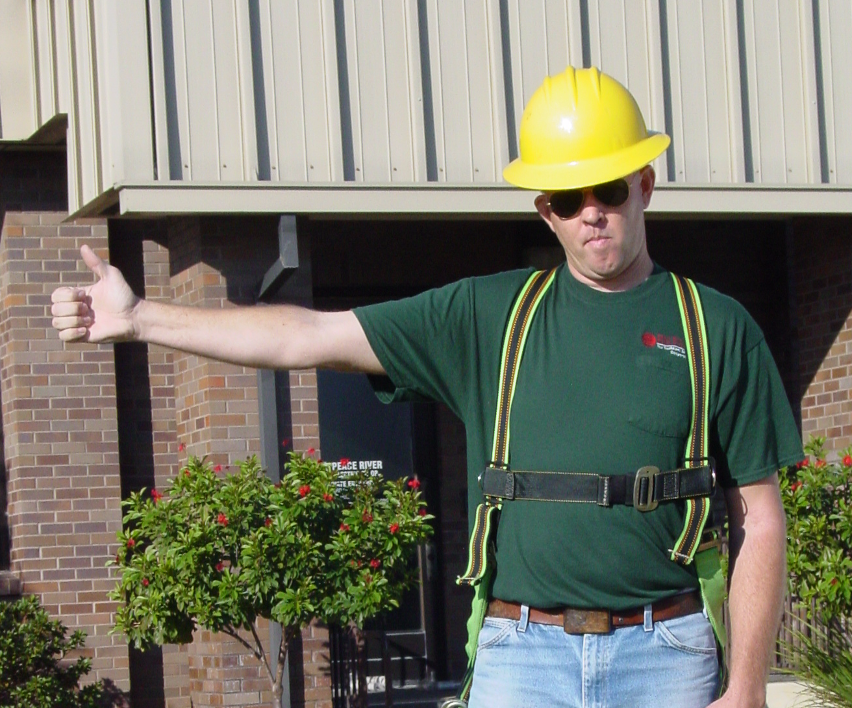 Raise Boom/Lower Load
With right arm extended, thumb pointing up, flex fingers in and out, as long as load movement is desired
Hand Signals
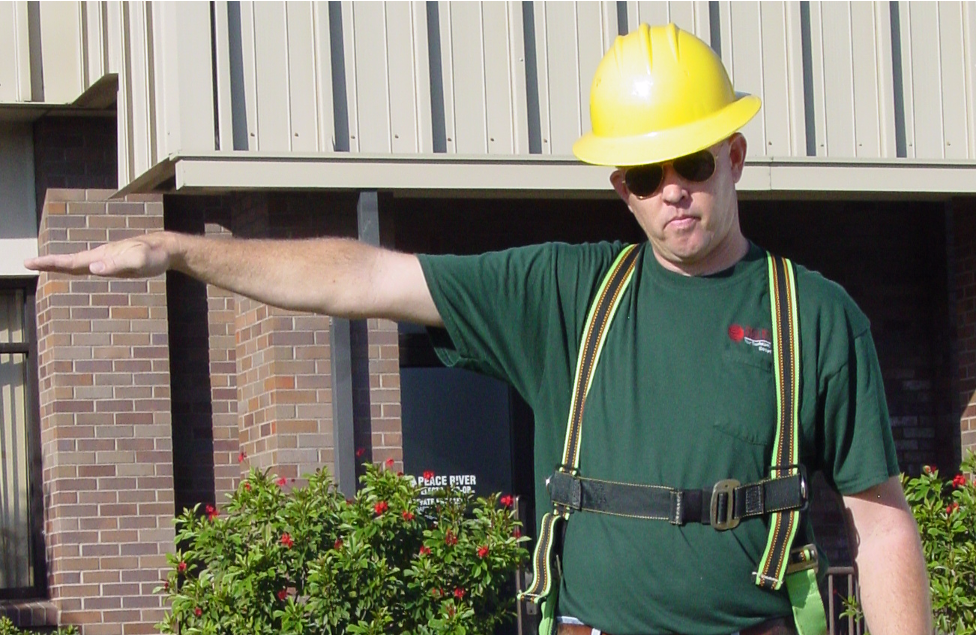 Swing Boom
With right arm extended, point with finger in direction of boom swing
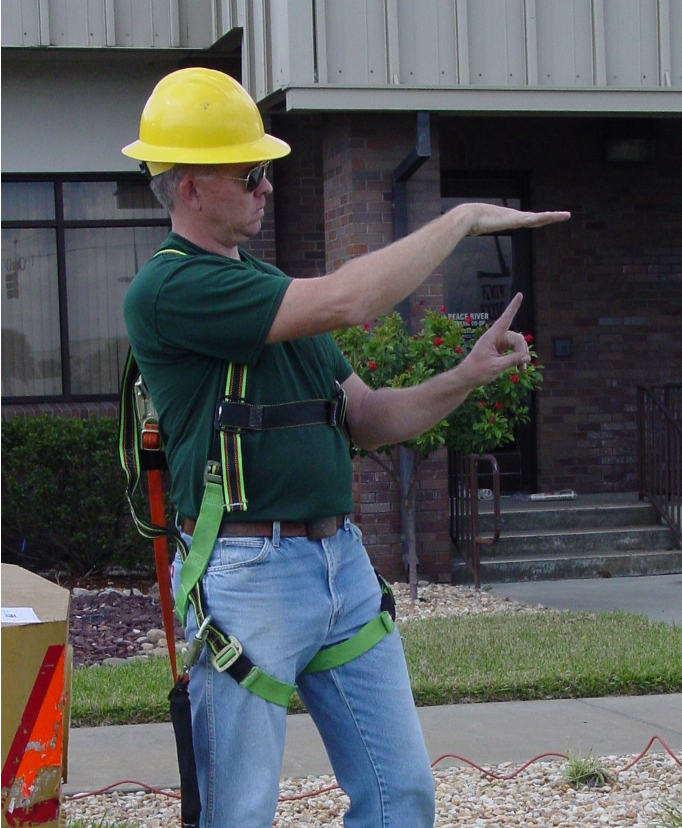 Hand Signals
Move Slowly
Use one hand to give desired motion signal and place the other hand motionless in front of hand giving the motion signal
Hoist slowly is shown here
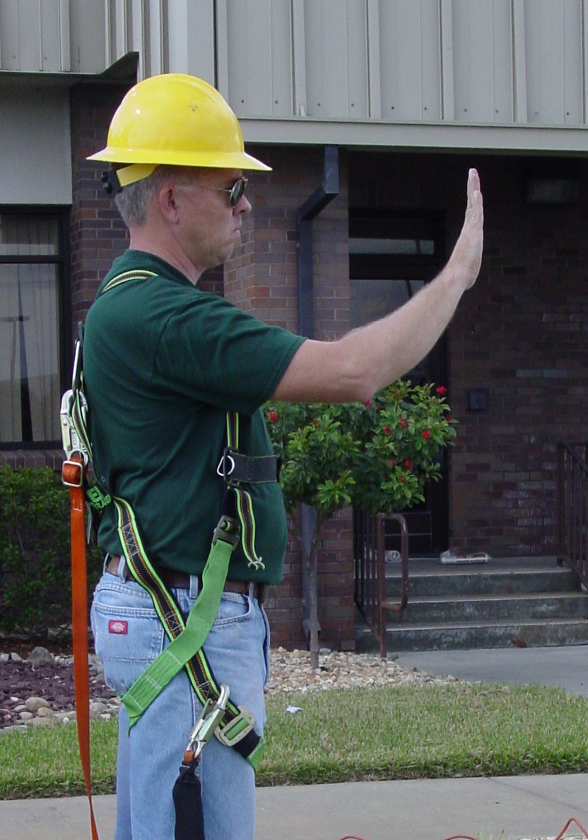 Hand Signals
Travel
Use one hand to give desired motion signal, with palm facing direction of travel
Hand Signals
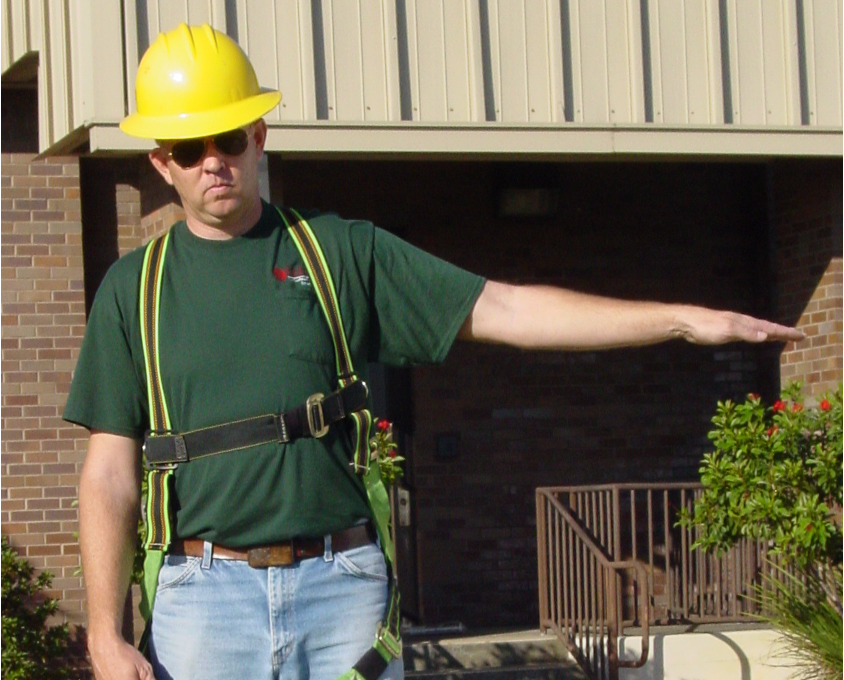 Stop
With arm extended, palm down, move arm back and forth
Hand Signals
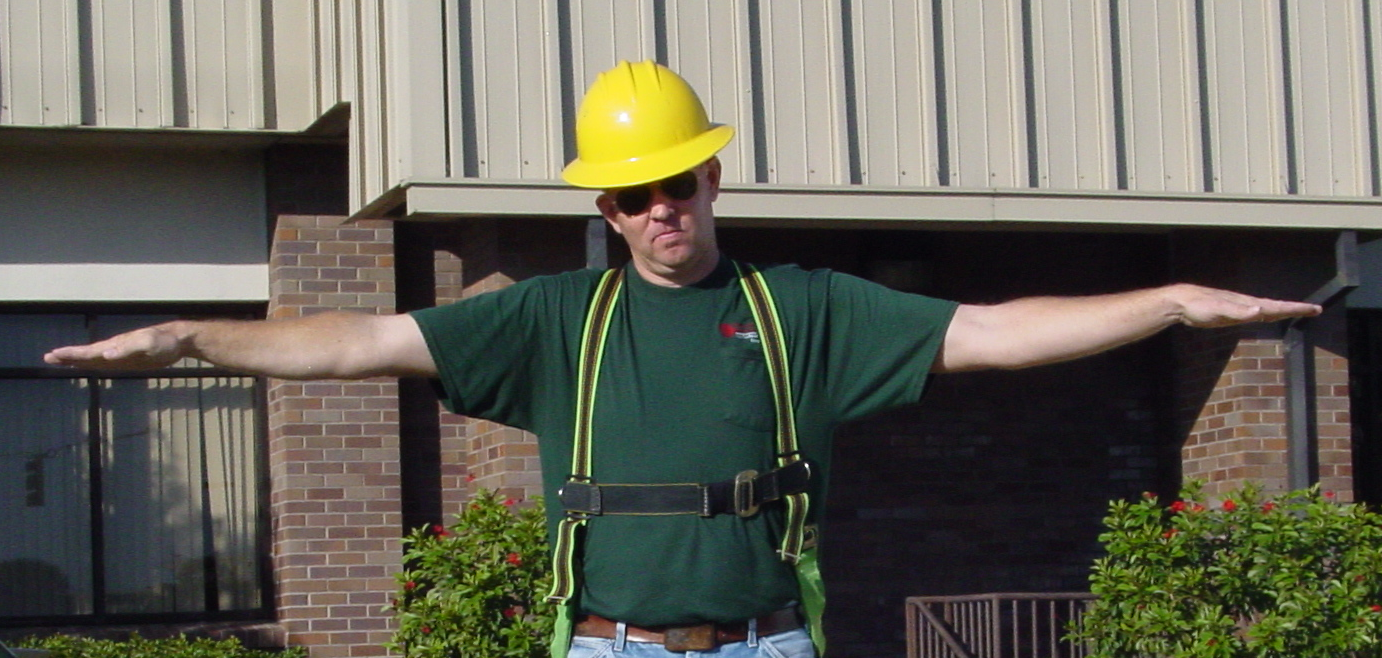 Emergency Stop
With both arms extended, palms down, move arms back and forth
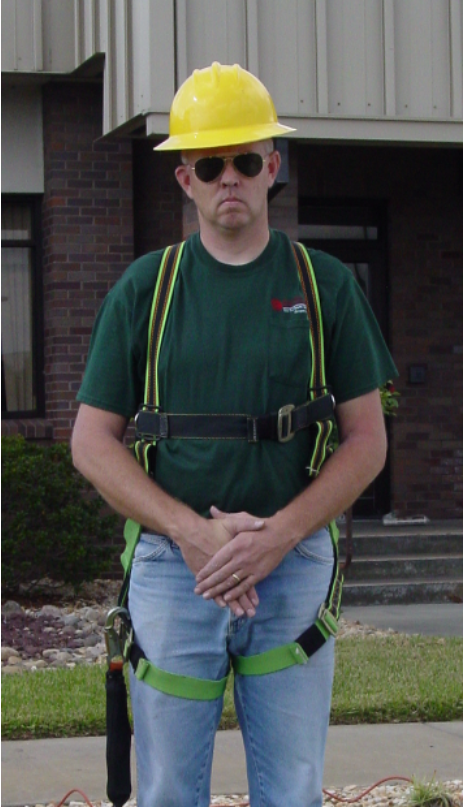 Hand Signals
Hold (Dog) Everything
Clasp hands in front of body
Job Safety Analysis
JOB SAFETY ANALYSIS TRAINING GUIDE

JOB: Basic Digger Derrick Operation		Date: __________
Analysis by: ____________________
REQUIRED/RECOMMENDED PPE: Hard hat, safety glasses, work gloves

Reviewed by: ____________________
Approved by: ____________________
Job Safety Analysis
SEQUENCE OF BASIC JOB STEPS
Put on proper PPE: hard hat, safety glasses, work gloves
Review maintenance record
Inspect major parts of the derrick involved in performing each function
Verify the entire digger assembly is stowed properly on the auger stowage bracket
Designate work area
Position truck
Engage PTO, lower outriggers
Job Safety Analysis
POTENTIAL ACCIDENTS OR HAZARDS
Equipment not working correctly, could cause an accident
Does not meet standard
Guards removed
Improper fuel stored
Uneven surfaces limiting lifting ability
Poor visibility
Poor work surface
Equipment not properly guarded
Unauthorized repairs that could cause problems
Pinch points
Worn parts
Leaking fluid
Malfunctioning booms and derrick
Unsafe equipment
Job Safety Analysis
RECOMMENDED SAFE JOB PROCEDURE
Properly trained operators
Daily check
Daily reports turned in; Follow up on reports, to see they are connected
Repair equipment when needed
Set-up truck on as level a surface as possible
Position truck in such a way that hole can be dug off back of truck and truck does not have to be repositioned
Set outriggers on wood or metal blocks 
Report any problems or malfunctions immediately
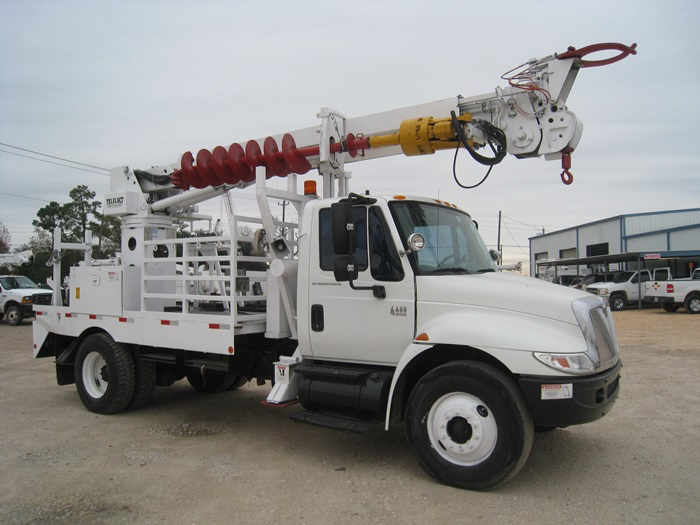 Questions?
Thank you
ISPC
info@ispconline.com
430.201.3201